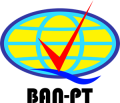 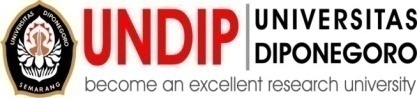 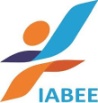 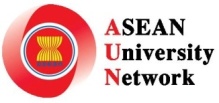 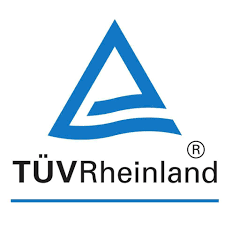 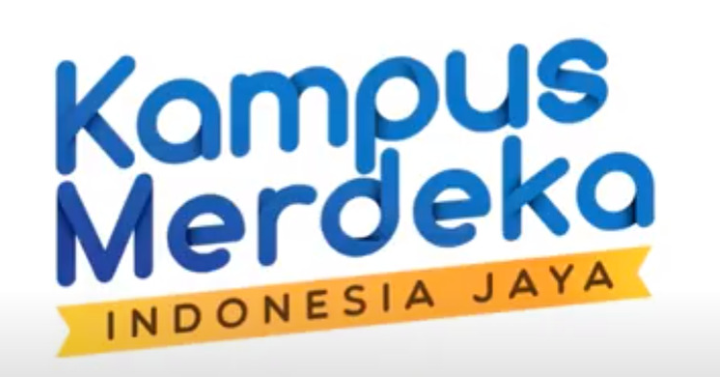 PEMBANGUNAN ZONA INTEGRITAS 
MENUJU WILAYAH BEBAS KORUPSI/WILAYAH  BIROKRASI BERSIH MELAYANI (WBK/WBBM)
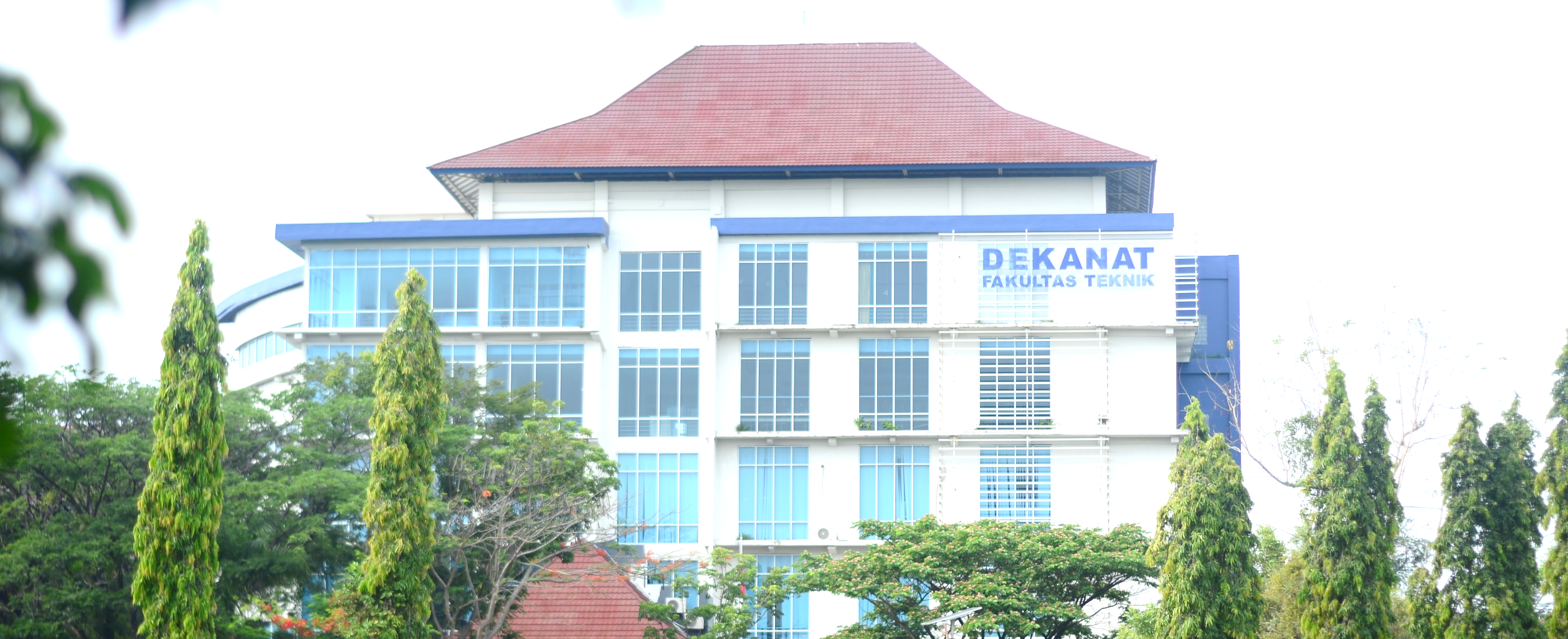 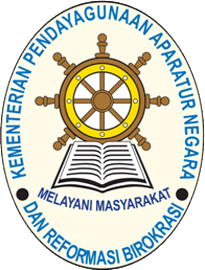 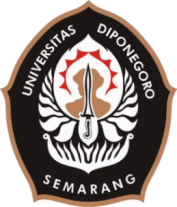 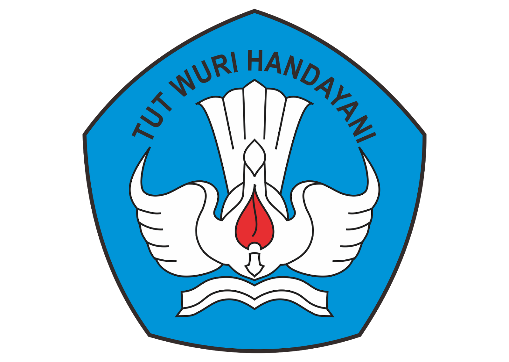 Fakultas Teknik – Universitas Diponegoro
Semarang, 23 Oktober 2020
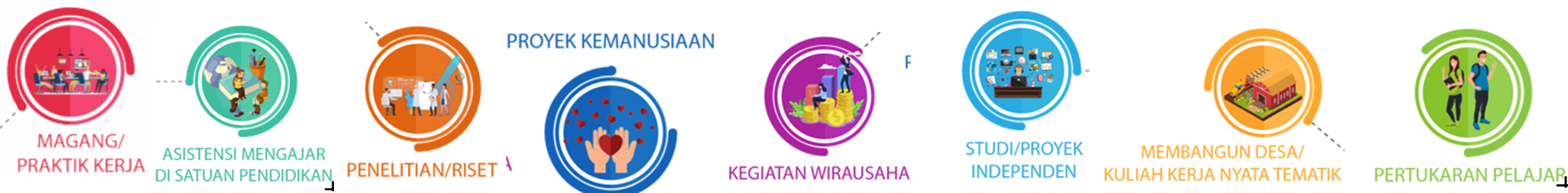 Universitas Diponegoro
Fakultas Hukum
Fakultas Ekonomika dan Bisnis
Fakultas Teknik 
Fakultas Kedokteran
Fakultas Peternakan dan Pertanian
Fakultas Ilmu Budaya
Fakultas Ilmu Sosial dan Ilmu Politik
Fakultas Kesehatan Masyarakat
Fakultas Sains dan Matematika
Fakultas Perikanan dan Ilmu Kelautan
Fakultas Psikologi
Sekolah Pascasarjana
Sekolah Vokasi
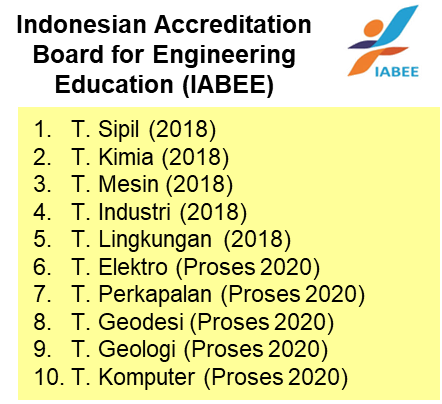 Visi FT Undip
Menuju Fakultas yang Unggul 
di Tingkat Internasional Berbasis 
Riset pada Tahun 2024
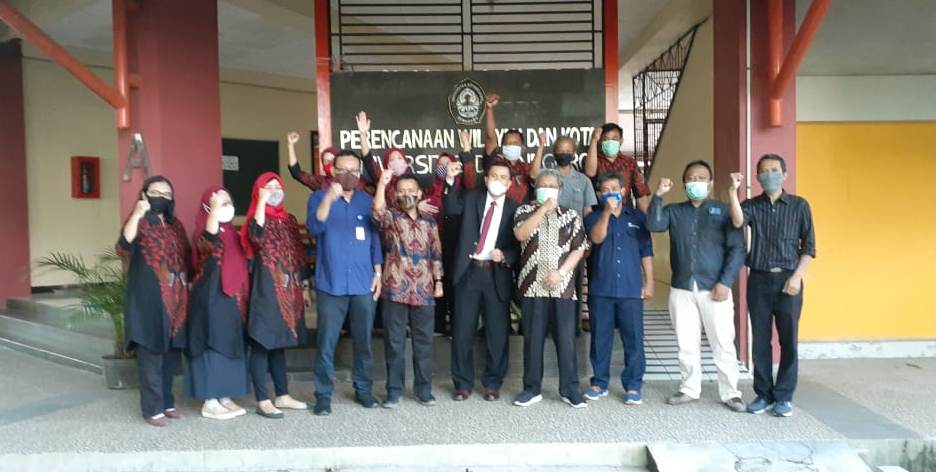 S D M
% Dosen Berdasarkan Tingkat PendidikanTerakhir
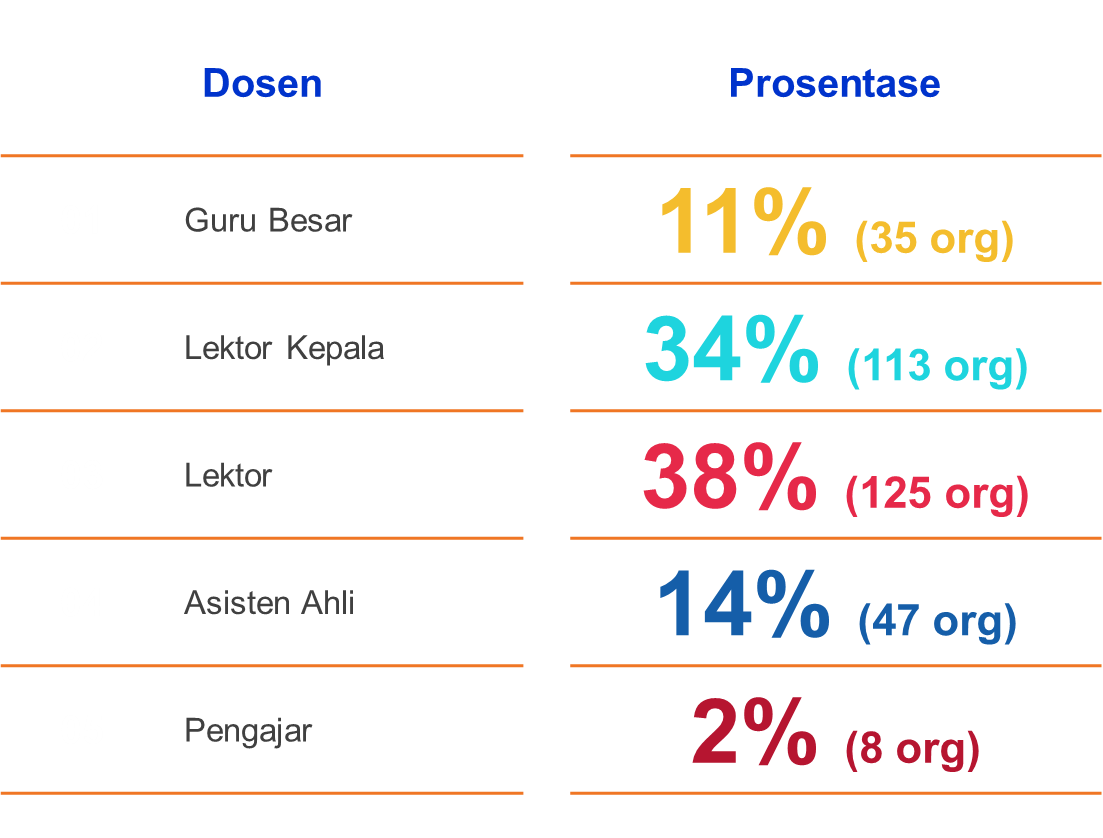 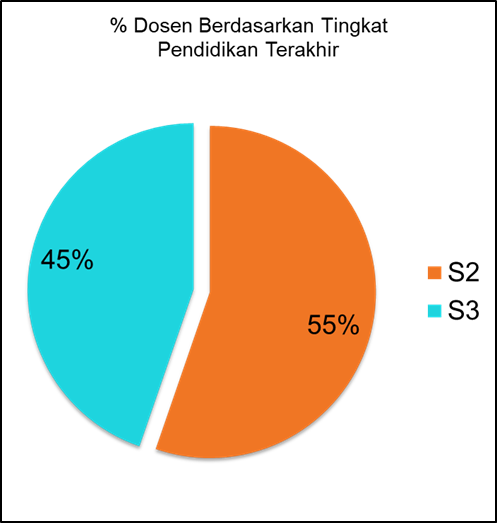 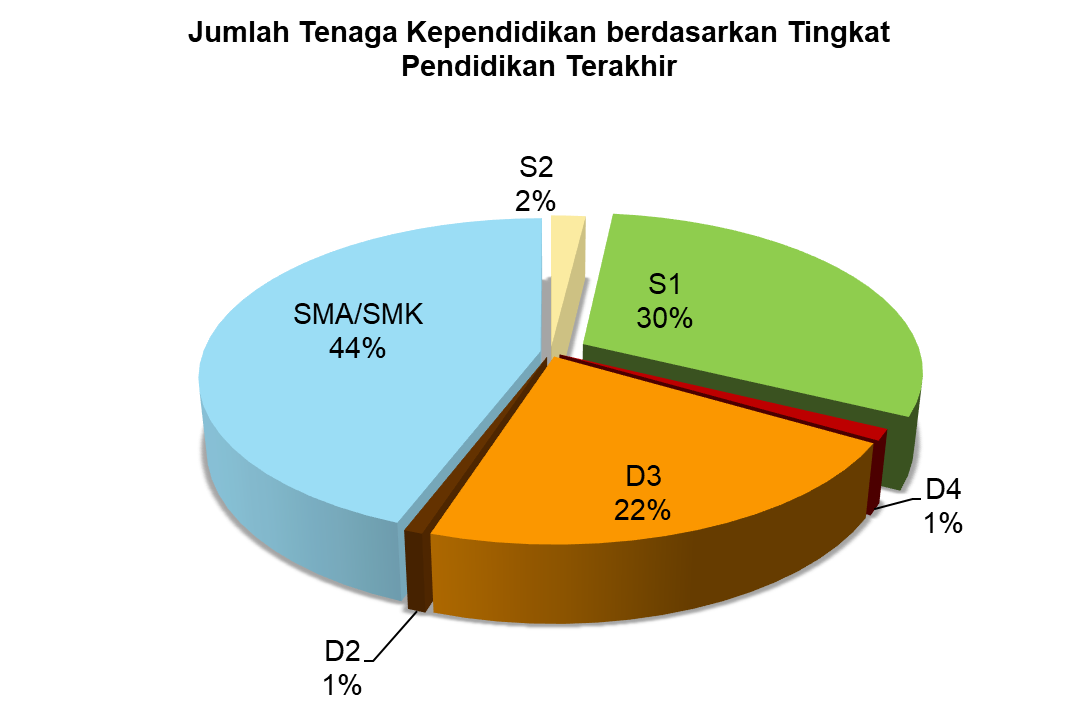 Jumlah Keseluruhan 
328 Dosen
Jumlah Keseluruhan 
260 Tenaga Kependidikan
Prestasi Fakultas Teknik
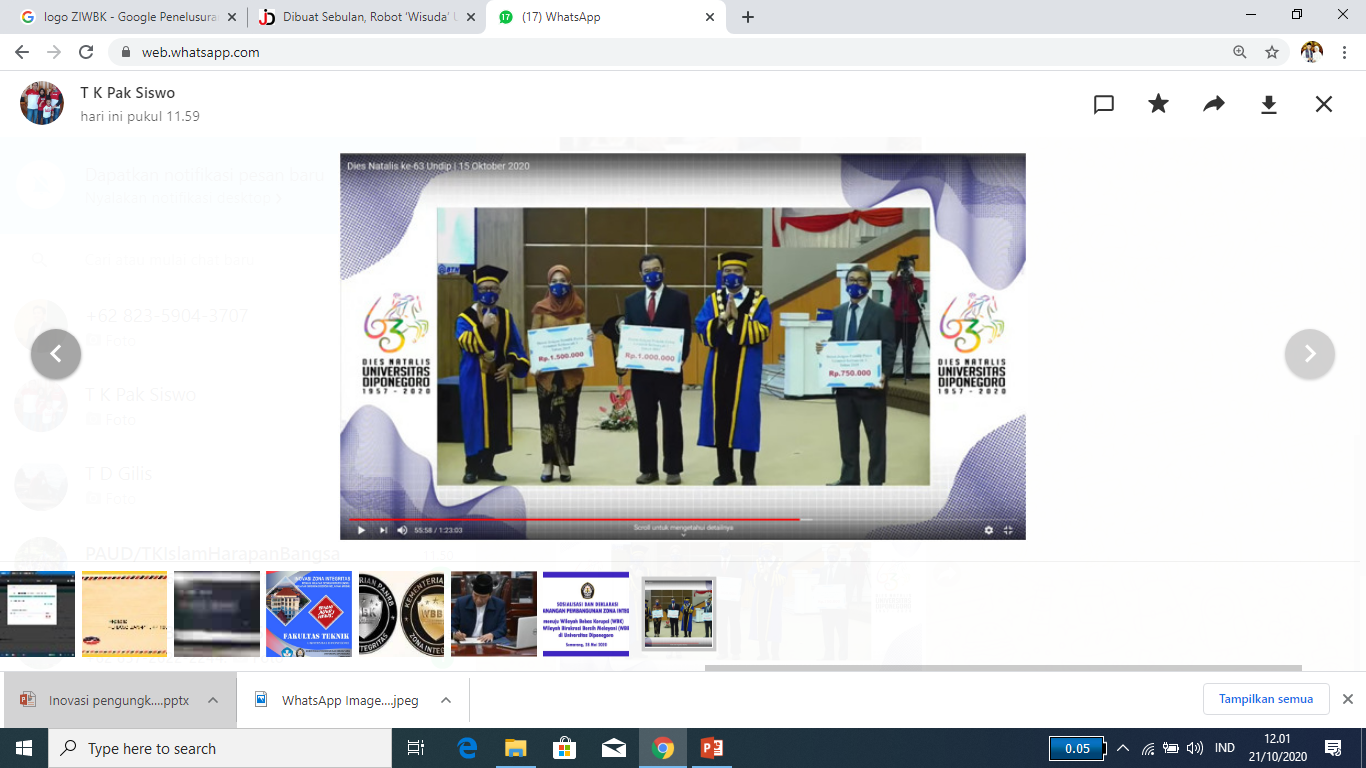 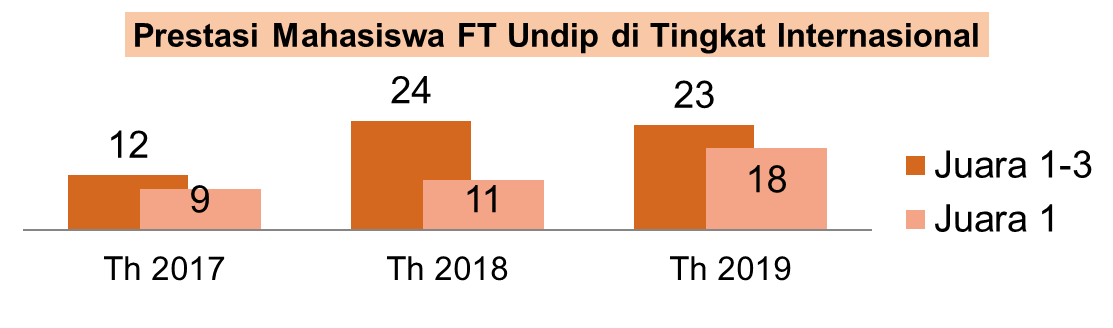 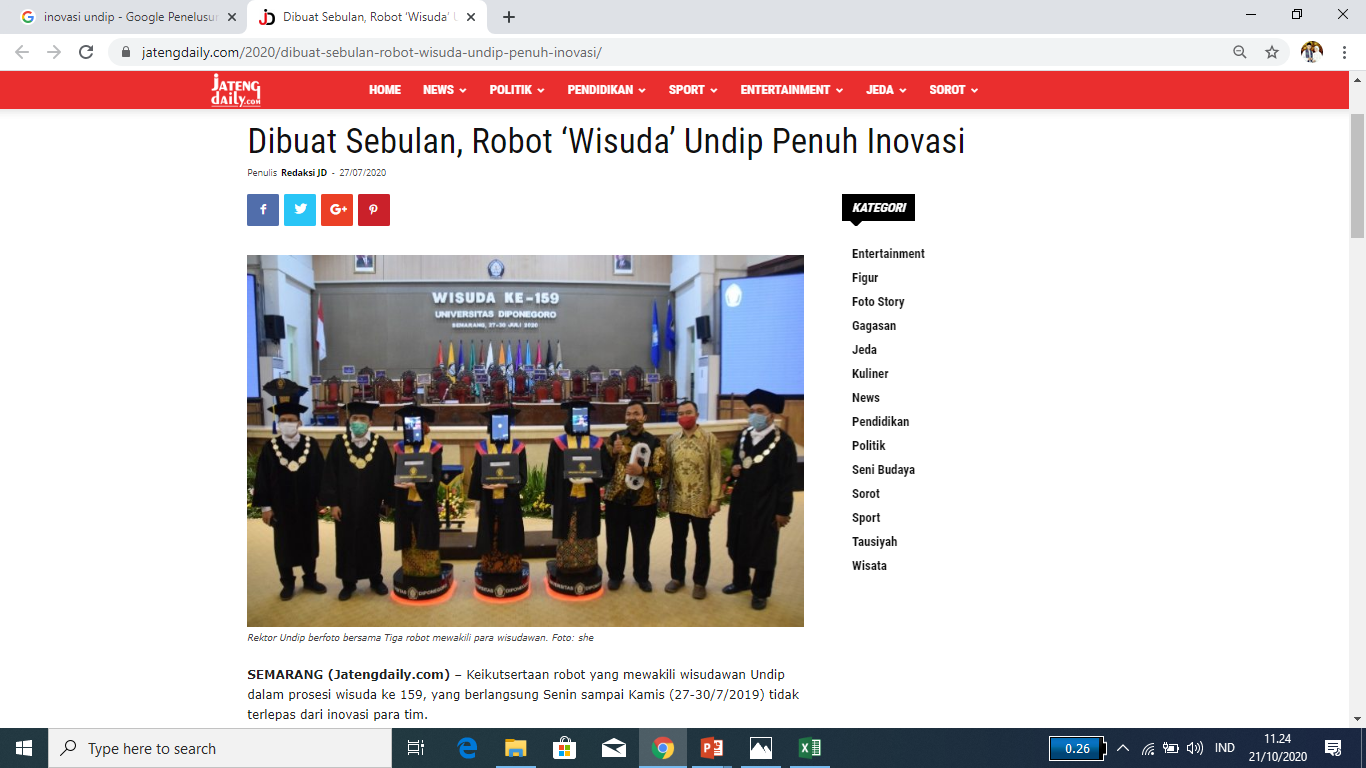 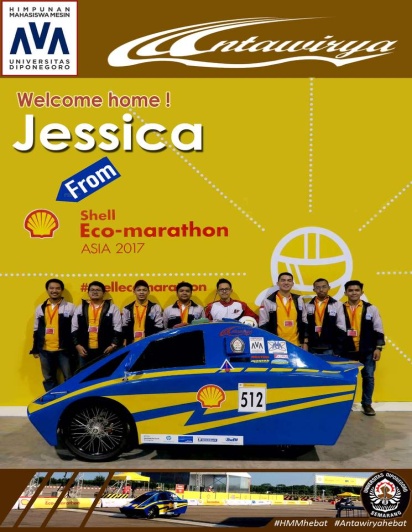 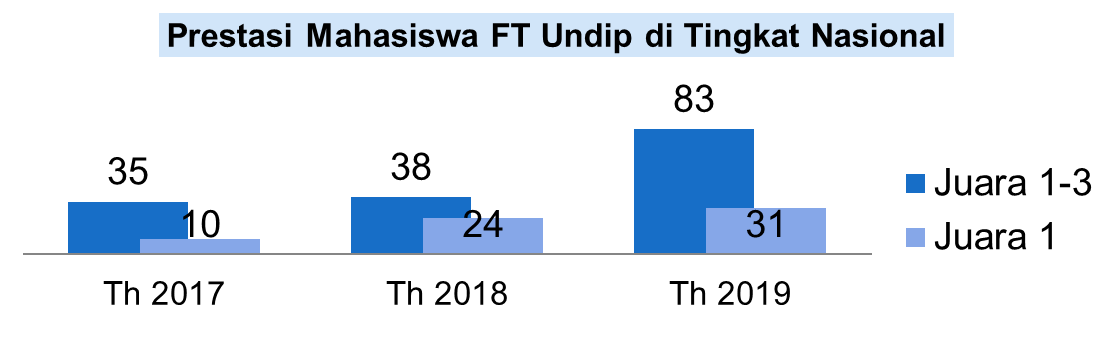 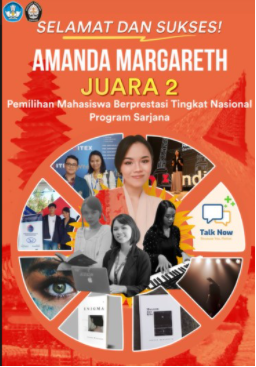 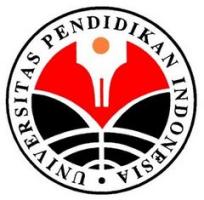 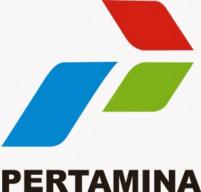 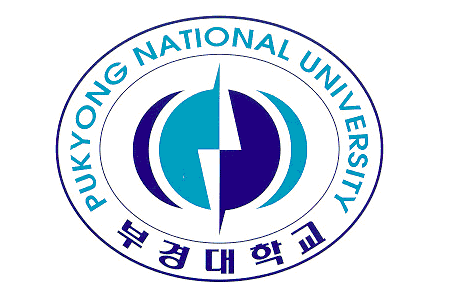 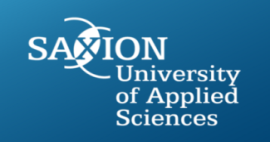 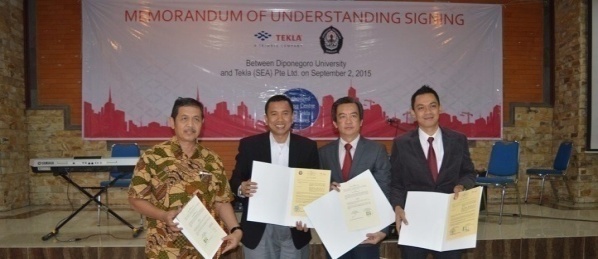 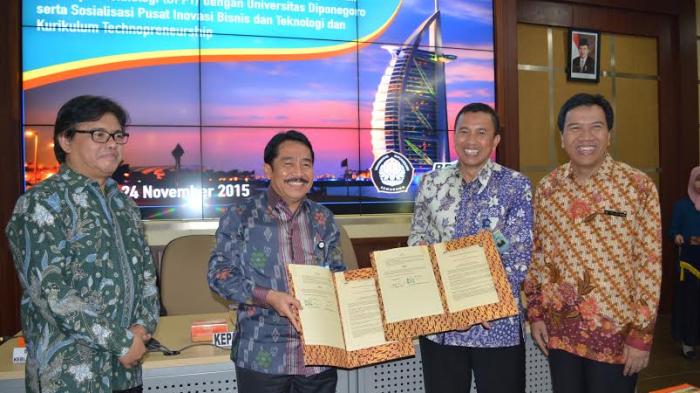 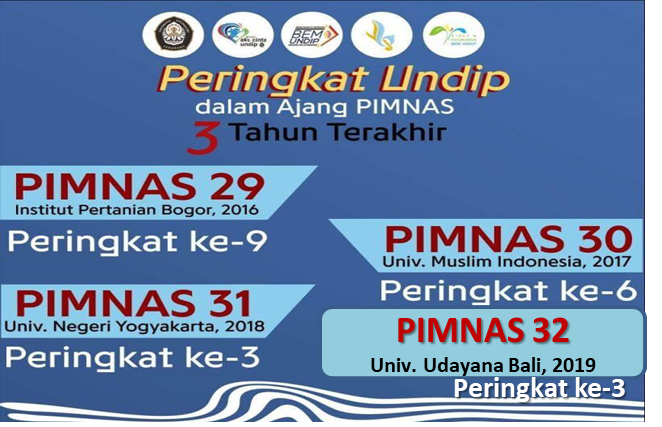 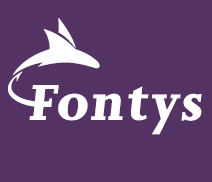 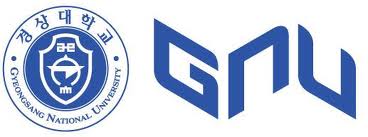 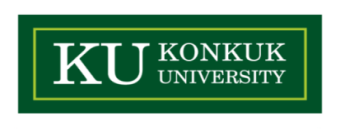 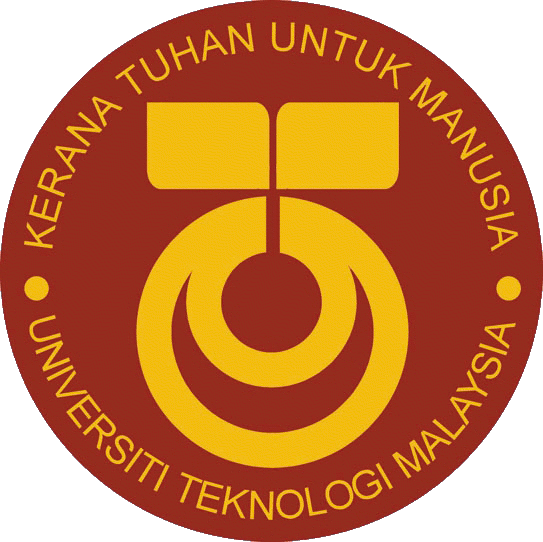 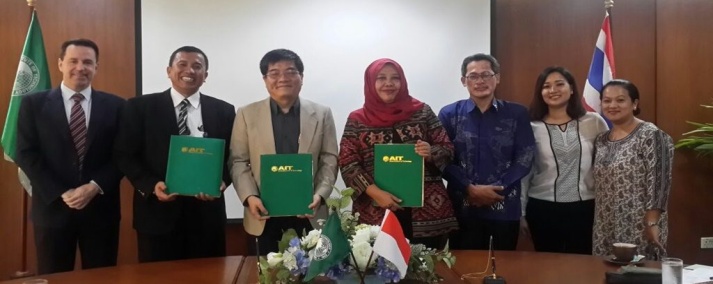 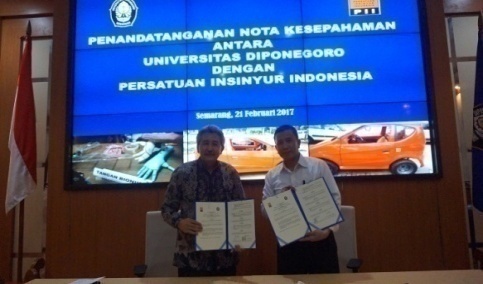 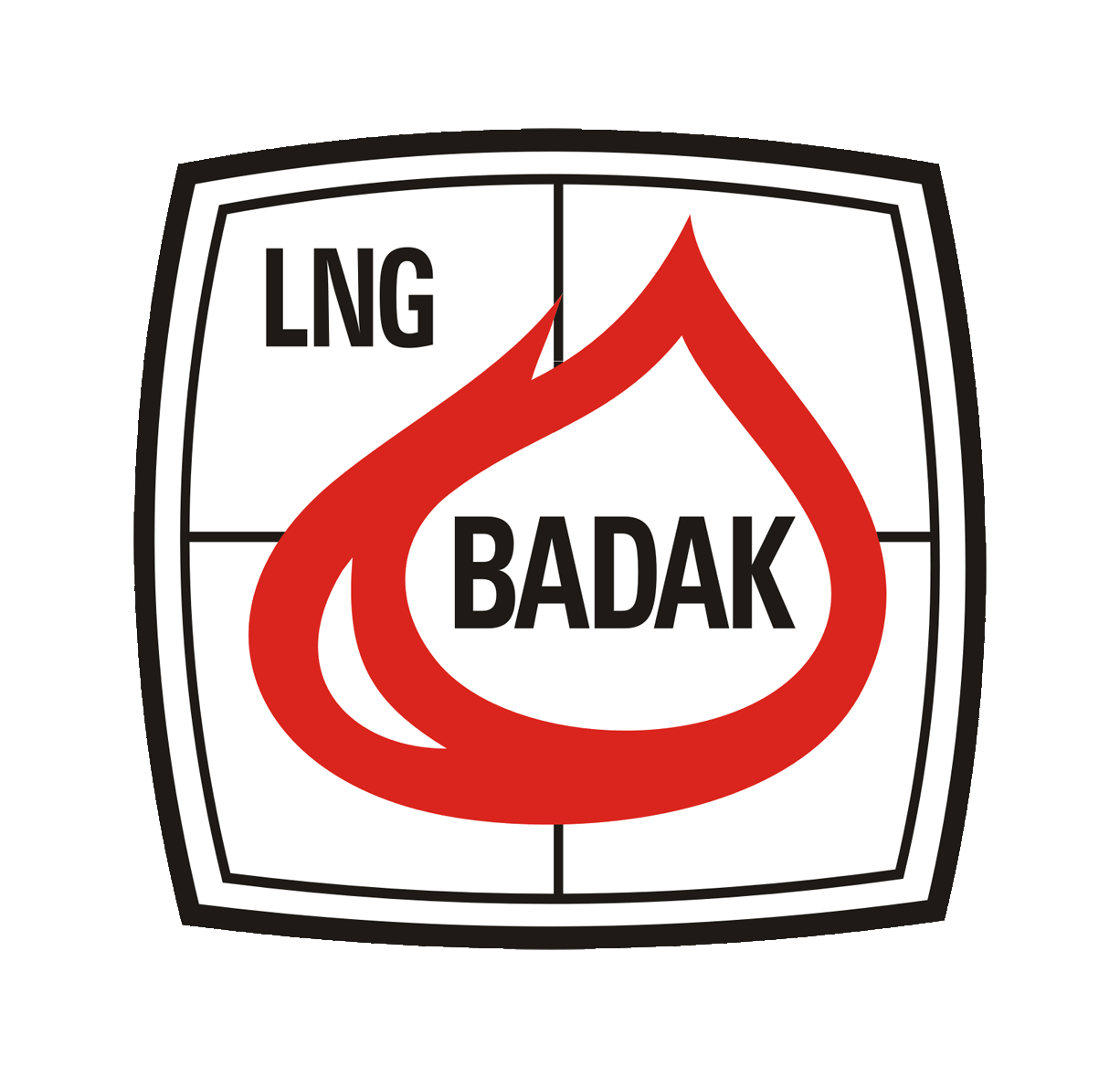 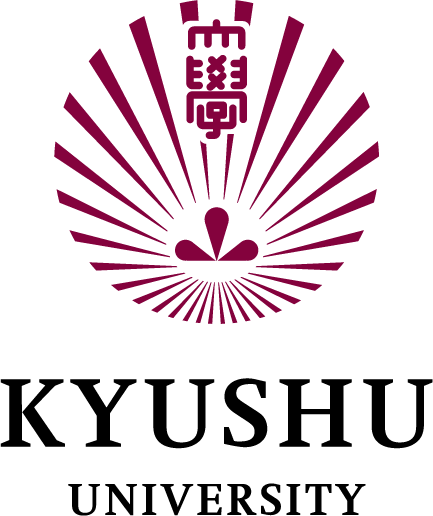 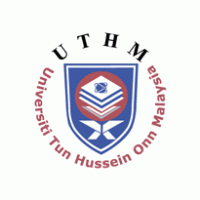 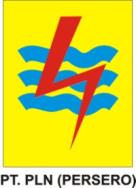 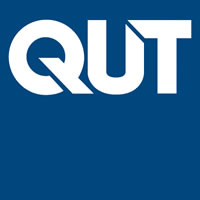 Strategi Implementasi
Unggul dan Berdaya Saing Tinggi
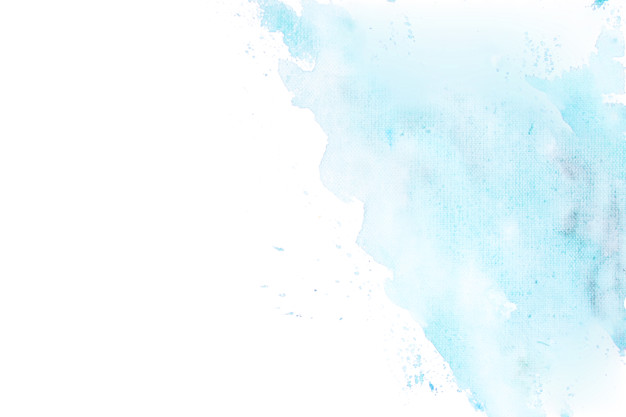 ISO 9001:2015
Departemen-departemen
Teknik Sipil
Indikator Utama (IKU)
Arsitektur
ISO 17025:2017
Teknik Kimia
Teknik Mesin
ISO 45001:2018
Teknik Elektro
P.W.K
Zona Integritas Wilayah Bebas Korupsi (ZIWBK)
T. Industri
T. Lingkungan
T. Perkapalan
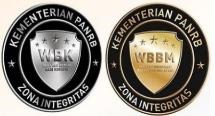 T. Geologi
Manajemen Mutu
 Audit
 SPMI
T. Geodesi
T. Komputer
Penetapan, Monitoring dan Evaluasi Kinerja (PDCA)
Kontrak Kinerja 
Dekan - Rektor
Kontrak Kinerja 
Dekan - Kadep
Penetapan dan Monitoring 
Tingkat Universitas
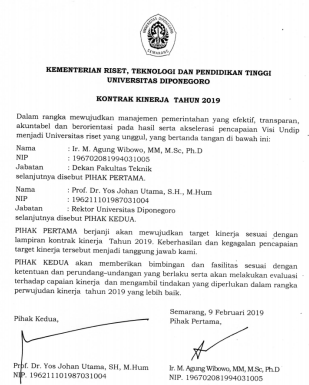 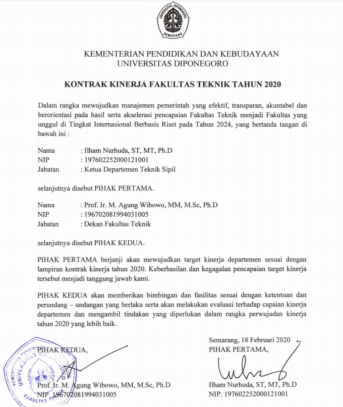 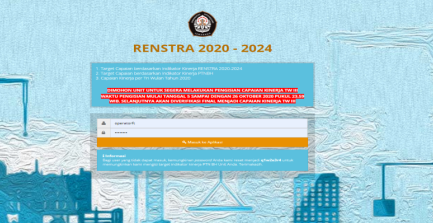 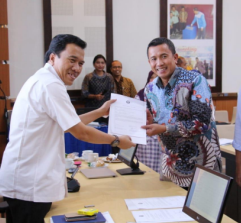 SISTEM SI-IKU
FT UNDIP
https://perencanaan.undip.ac.id/renstra/
Penetapan dan Monitoring 
Tingkat Fakultas Teknik
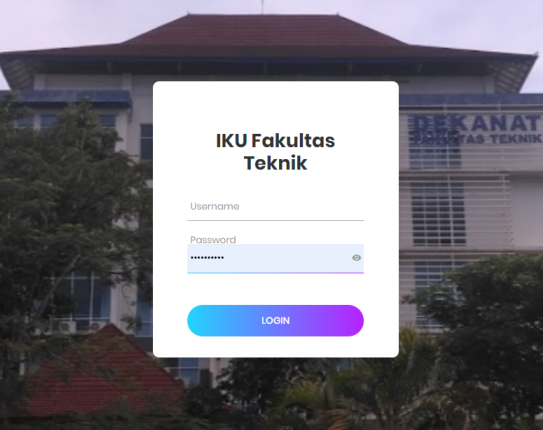 RKF
SISTEM RENSTRA UNDIP
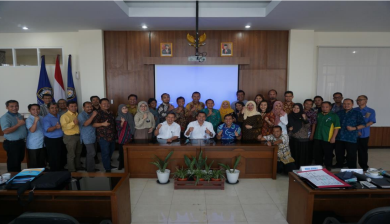 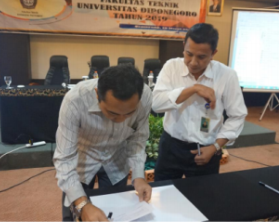 http://file-ft.undip.ac.id/iku/login
RAKERTA
KOMITMEN
LAYANAN
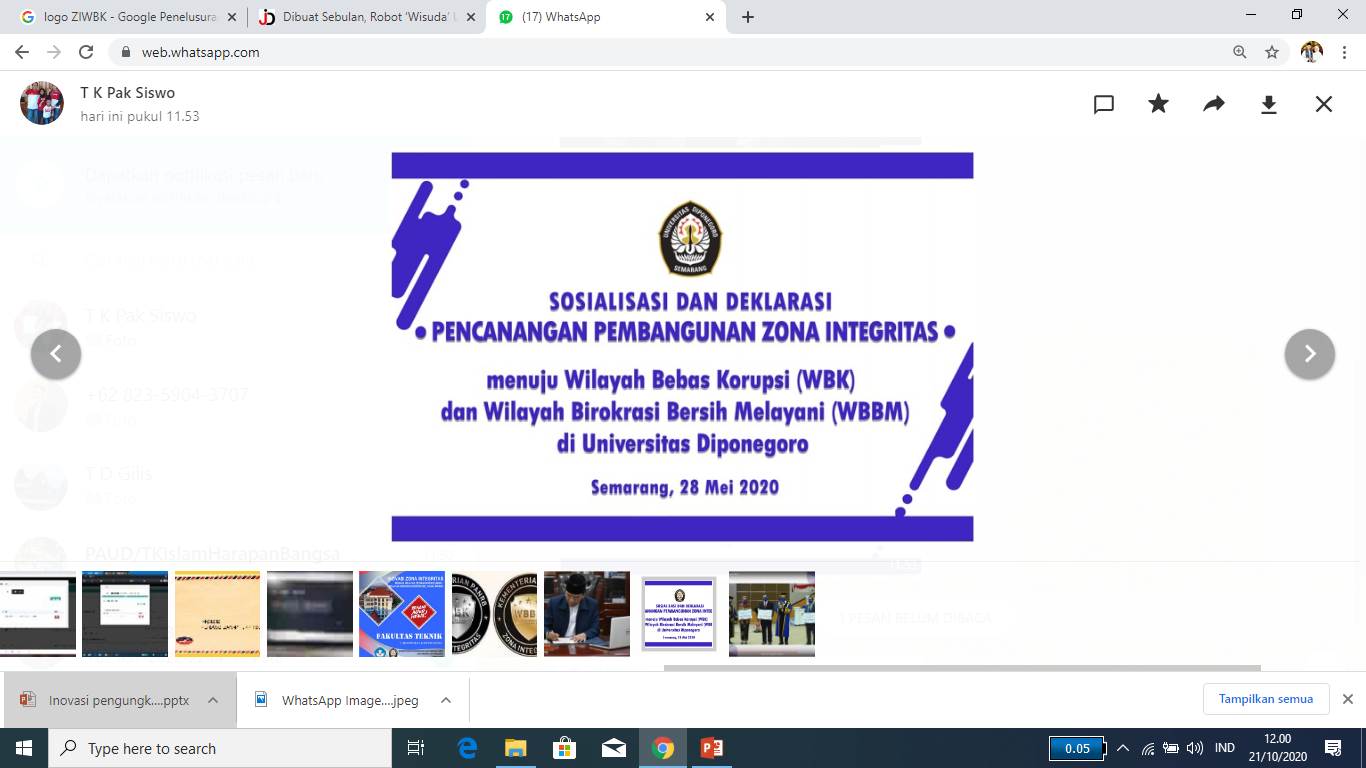 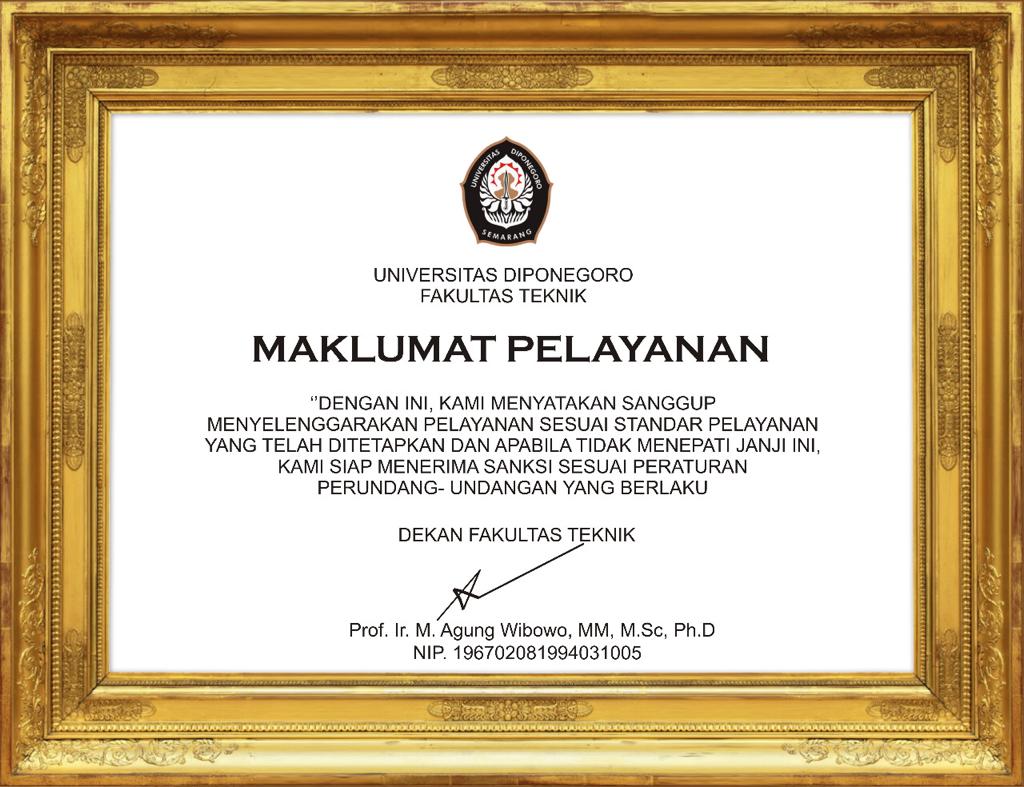 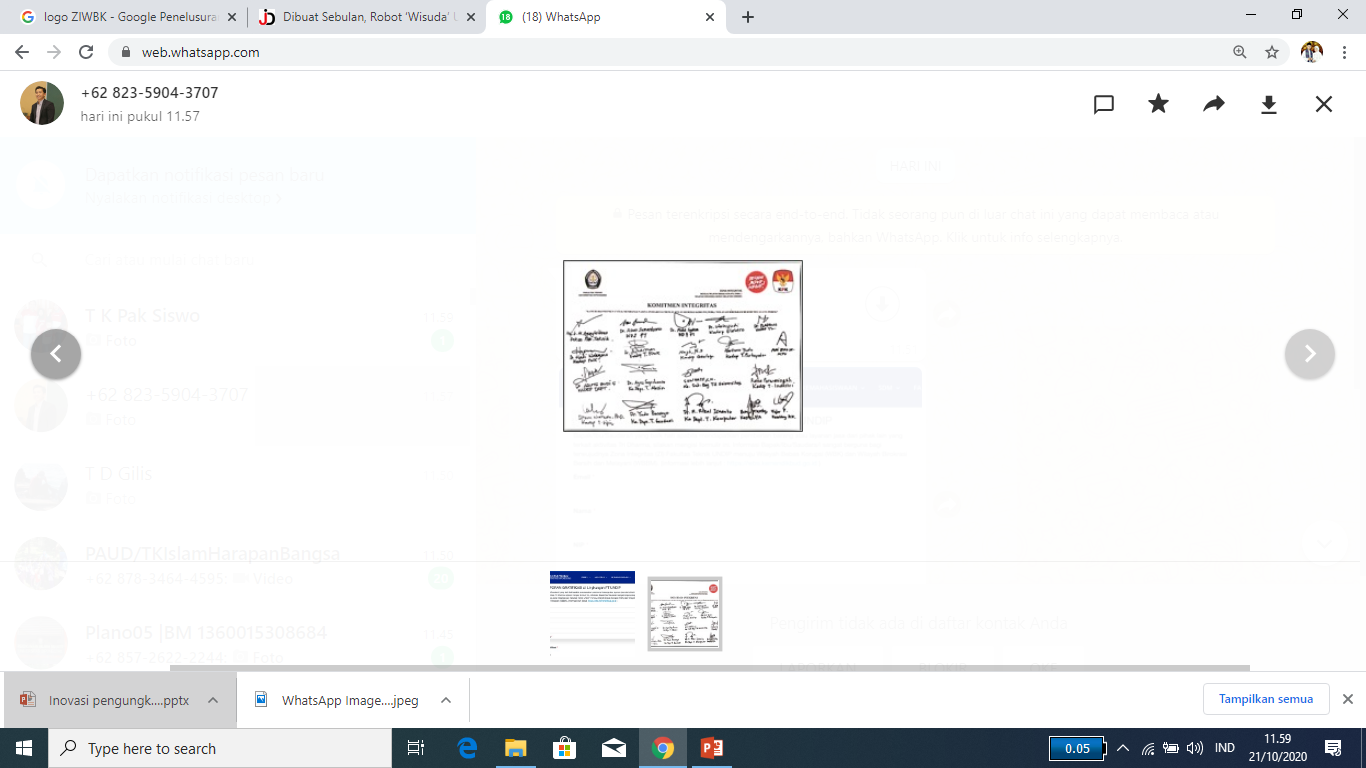 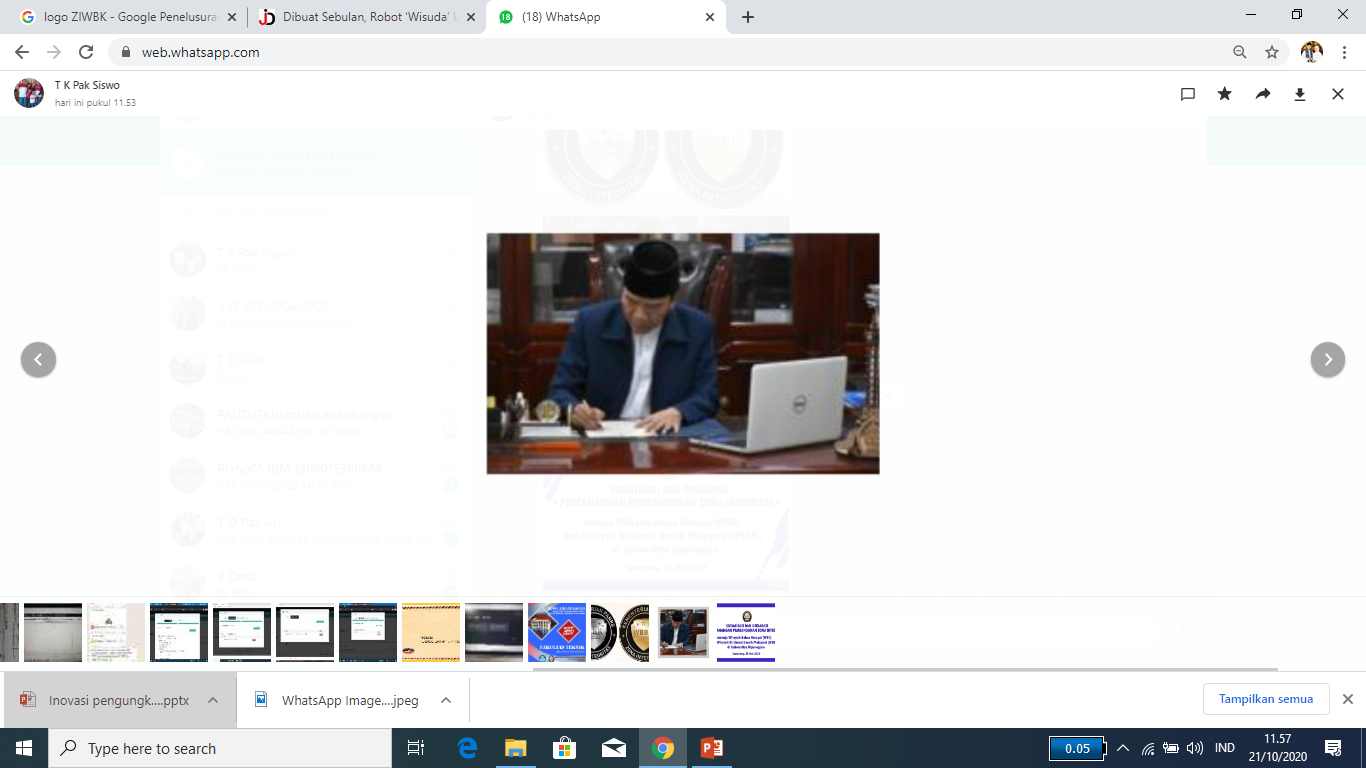 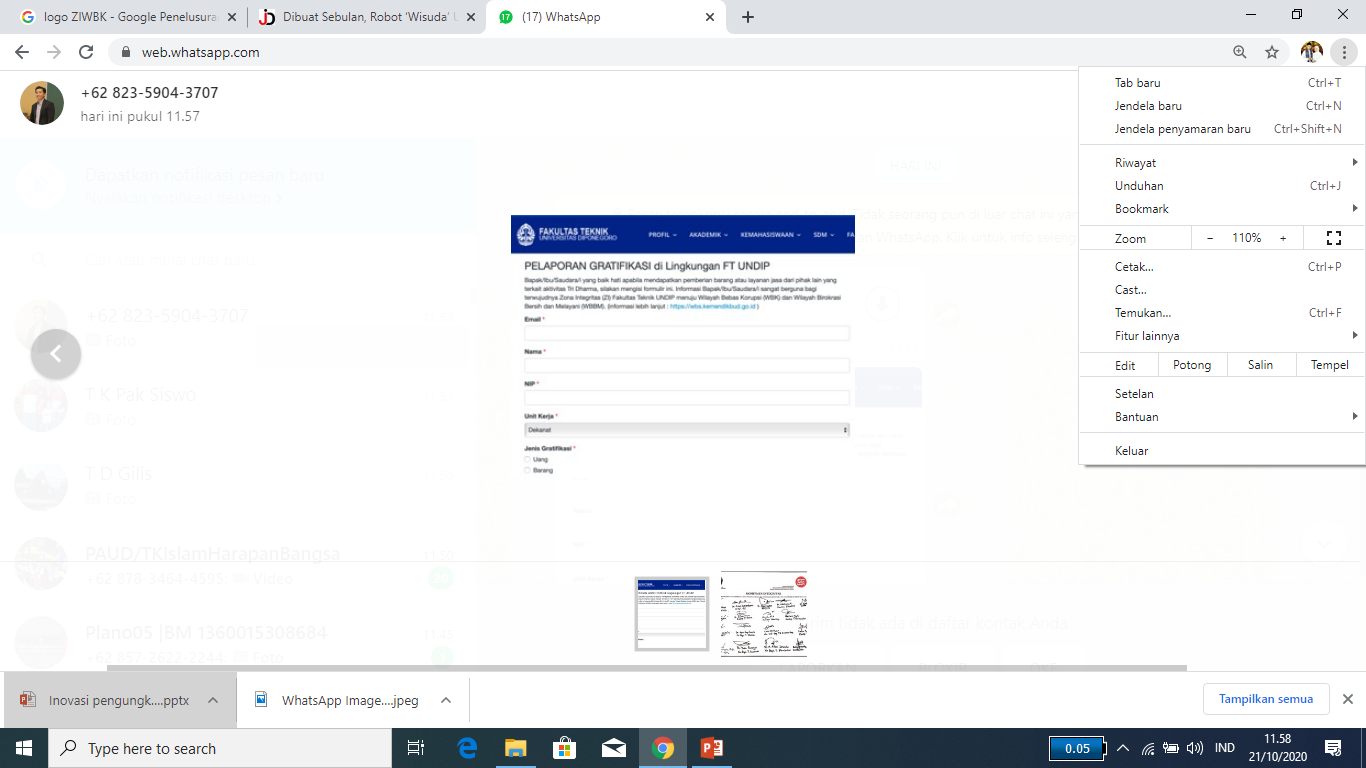 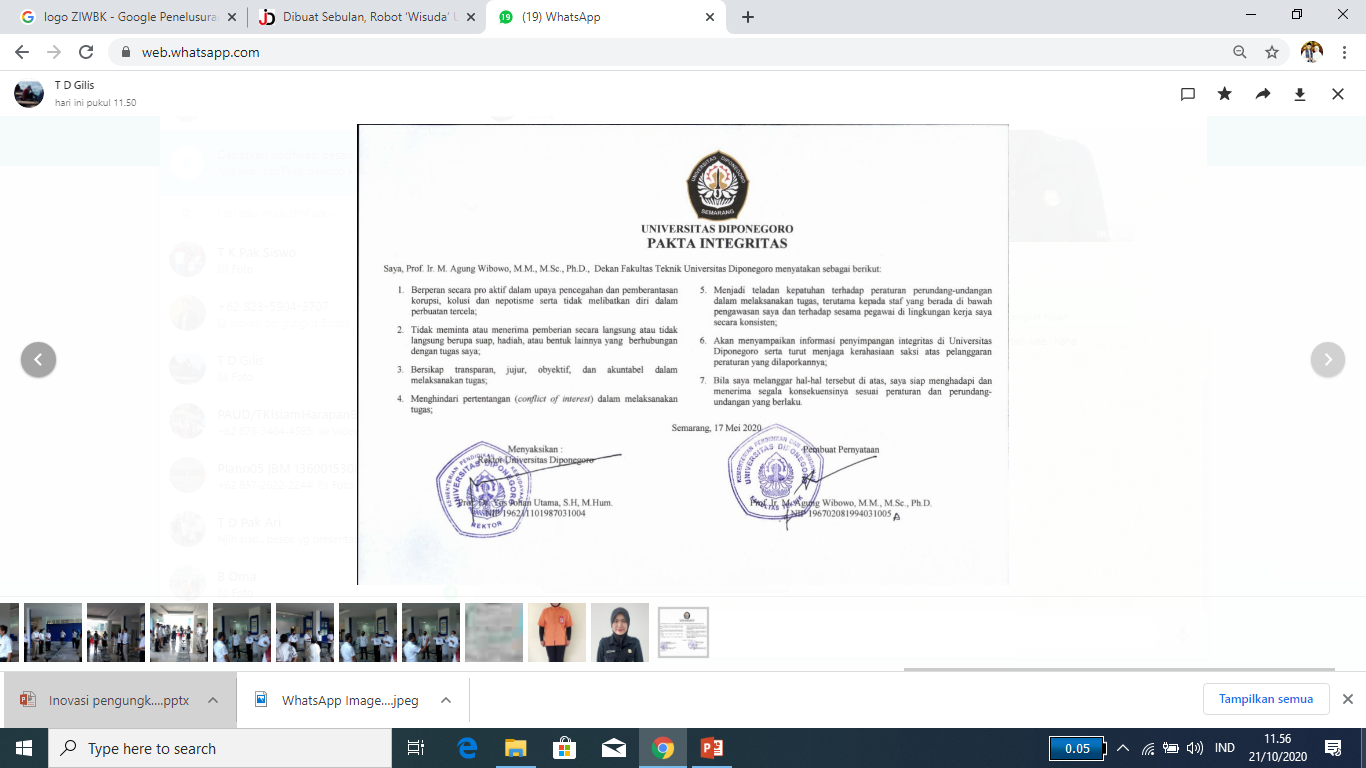 OPTIMALISASI MEDIA
PEMBIASAAN
Youtube
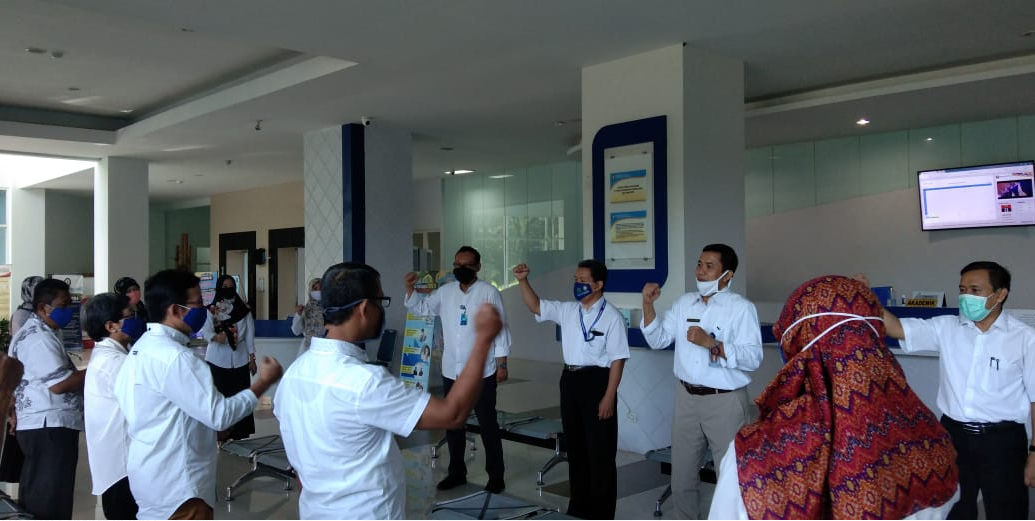 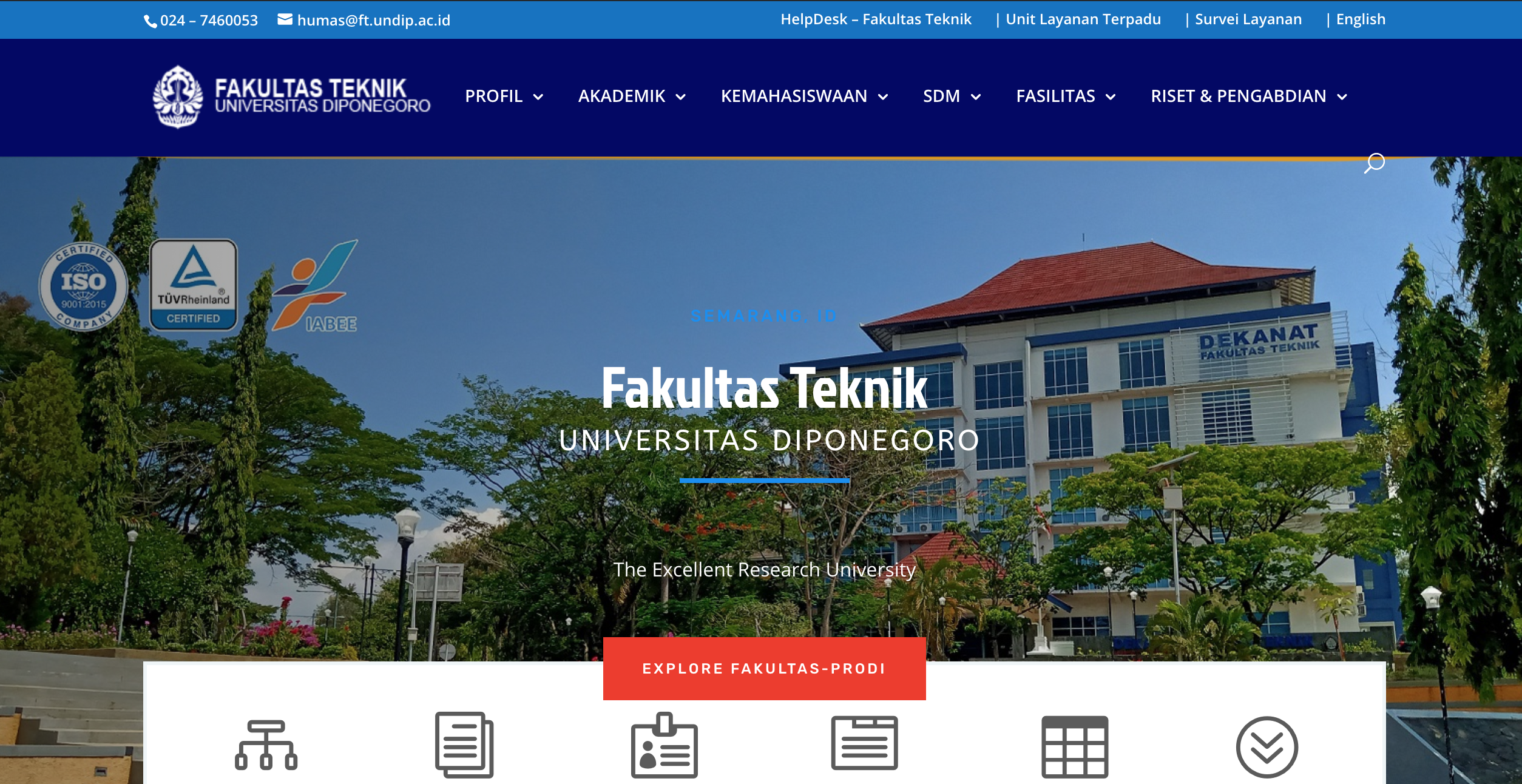 Website FT
Apel Fakultas
Instagram
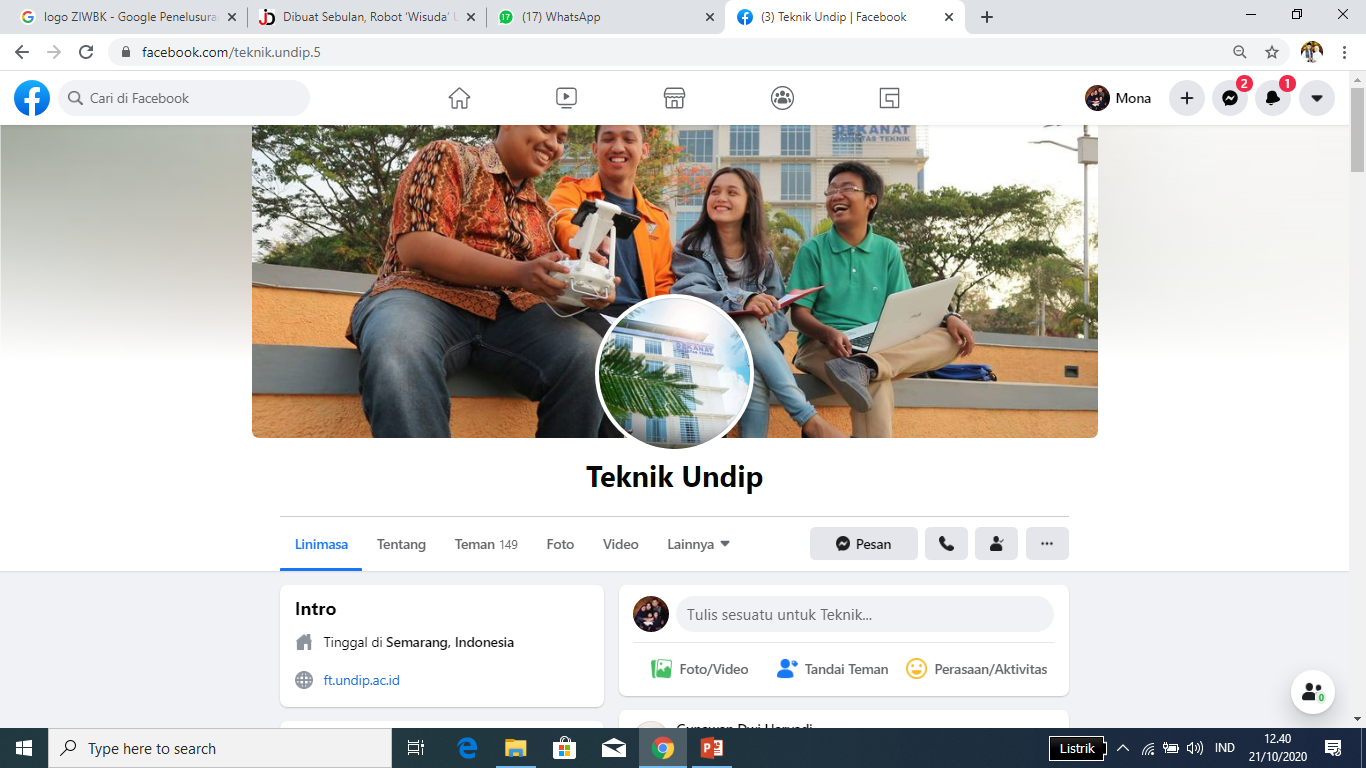 Facebook
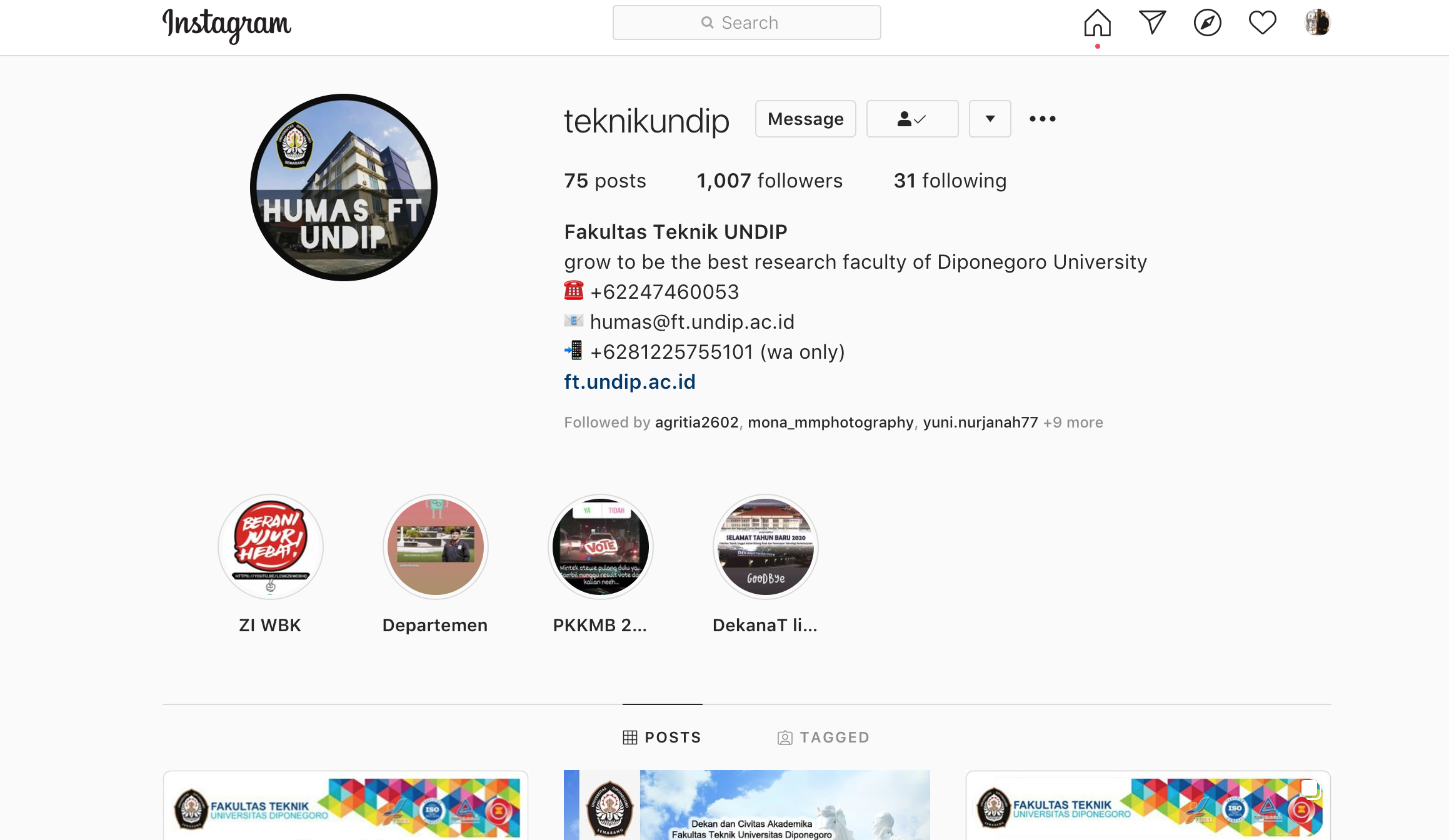 Apel Departemen
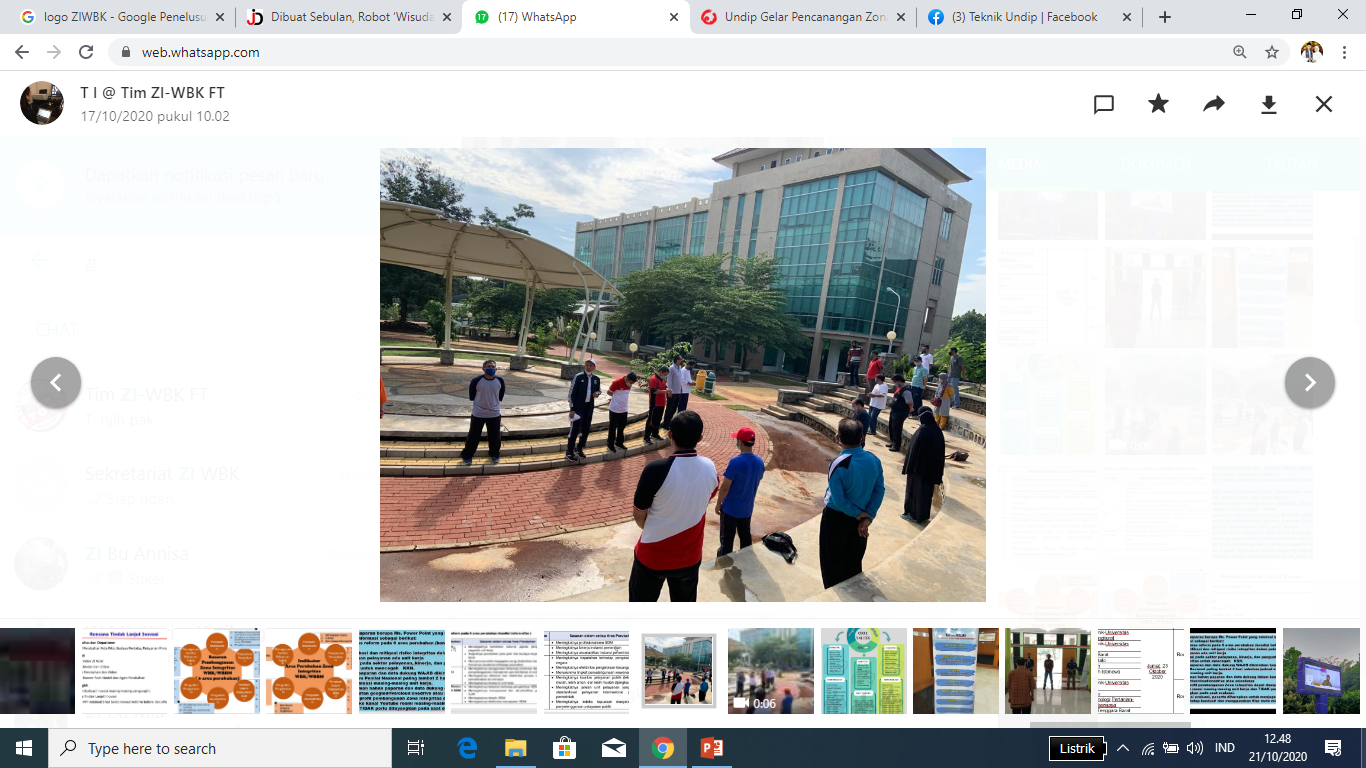 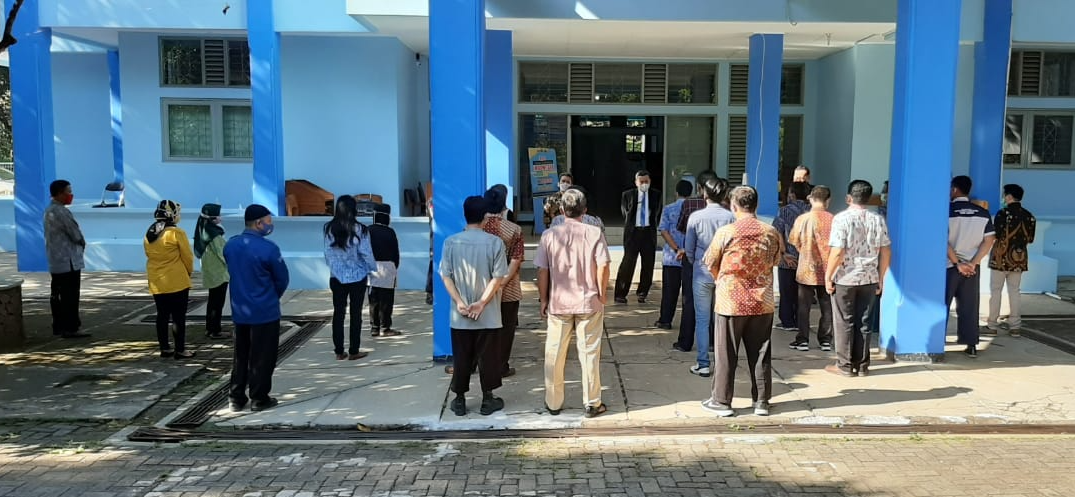 Banner
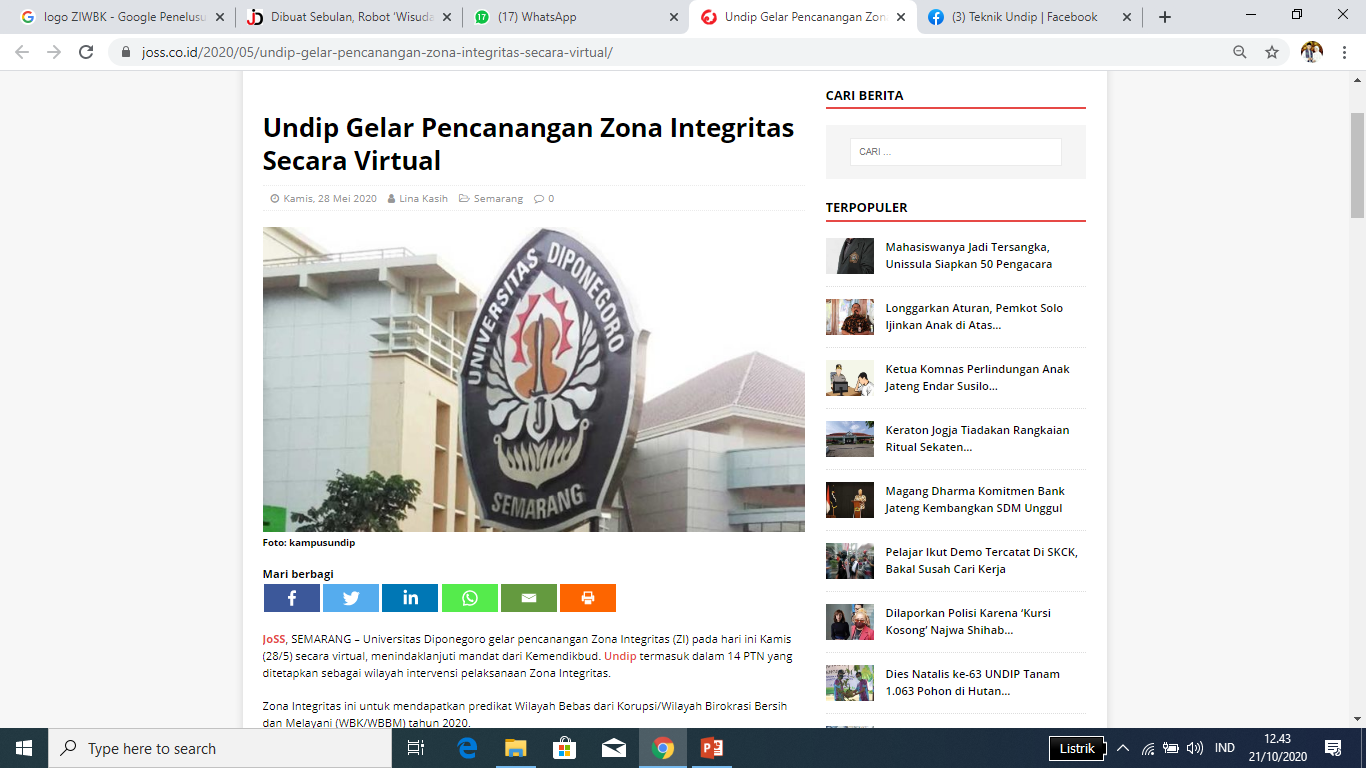 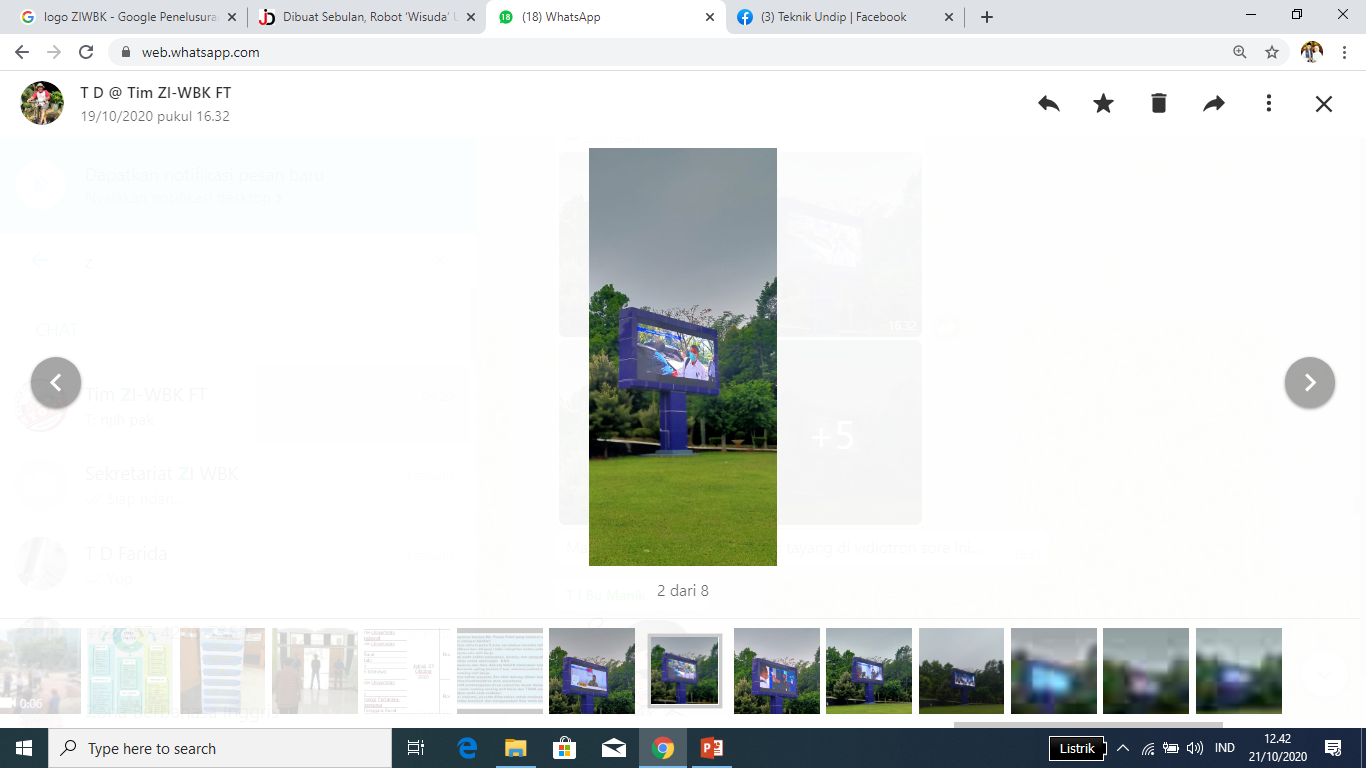 Video Tron
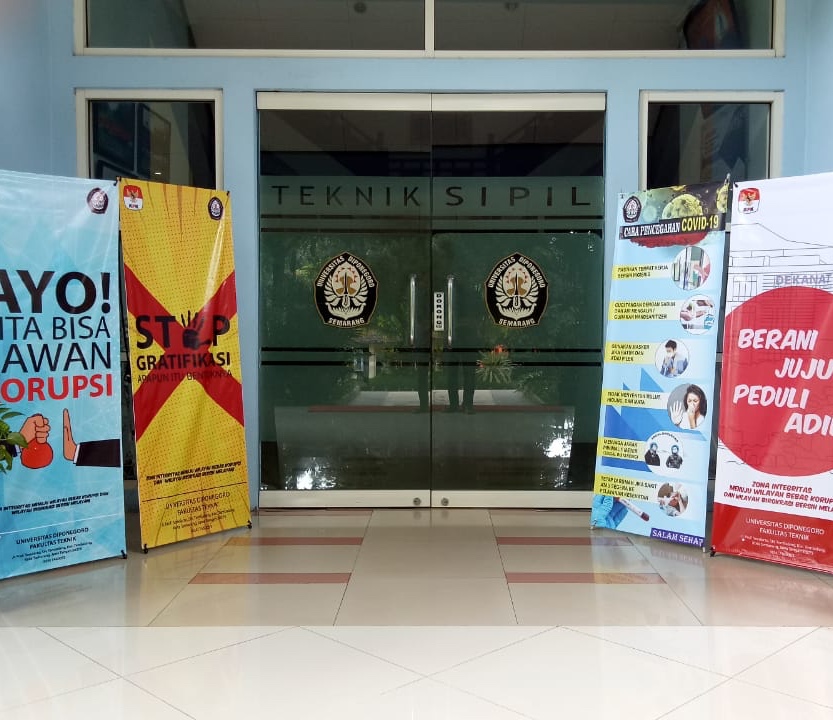 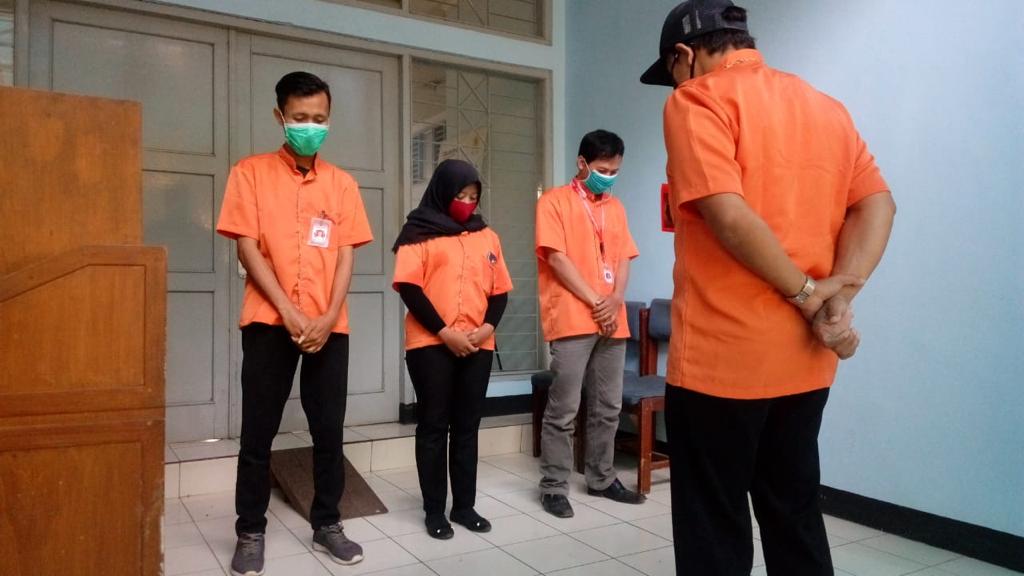 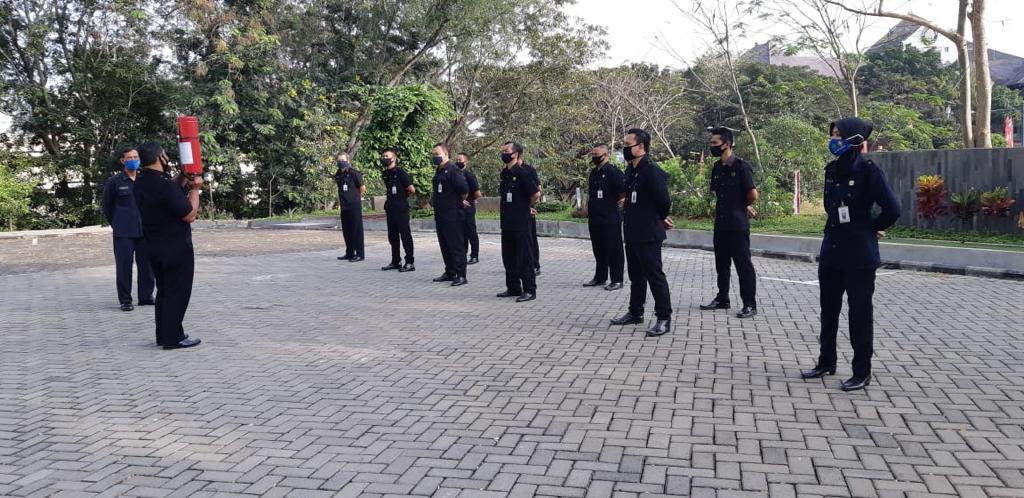 Apel 
Tim Kebersihan
Apel Tim Satuan Pengamanan
Media Cetak
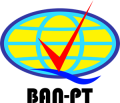 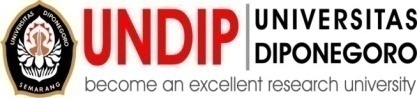 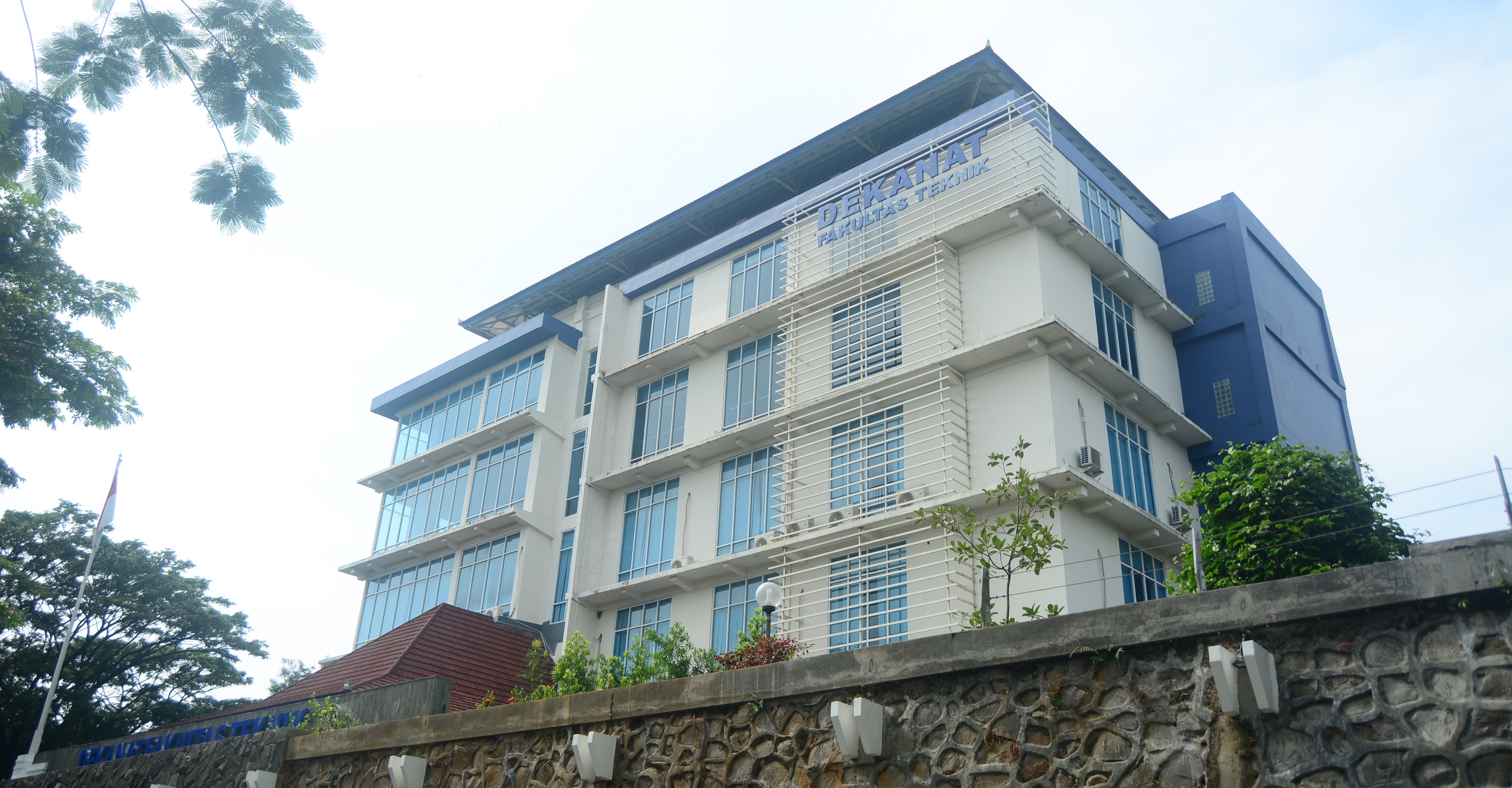 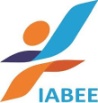 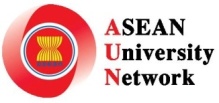 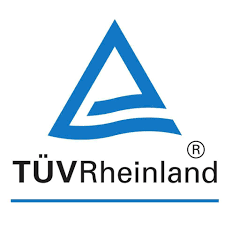 CAPAIAN DAN INOVASI 6 AREA PENGUNGKIT
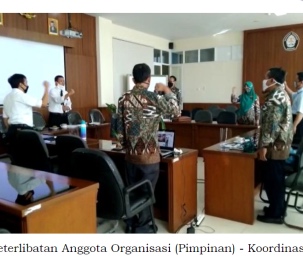 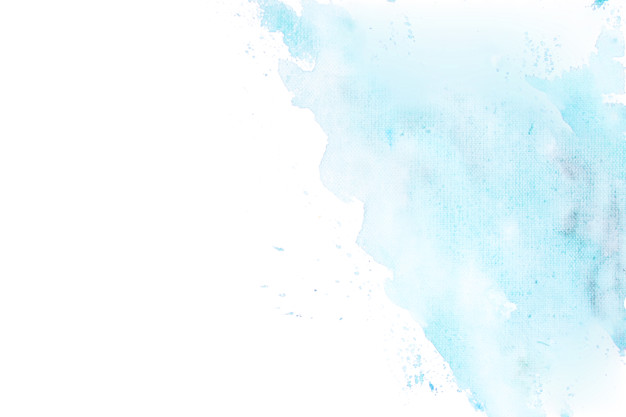 1. Manajemen Perubahan
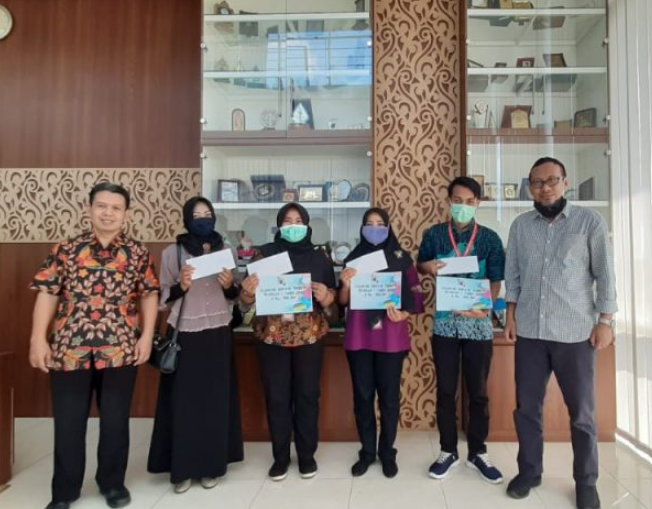 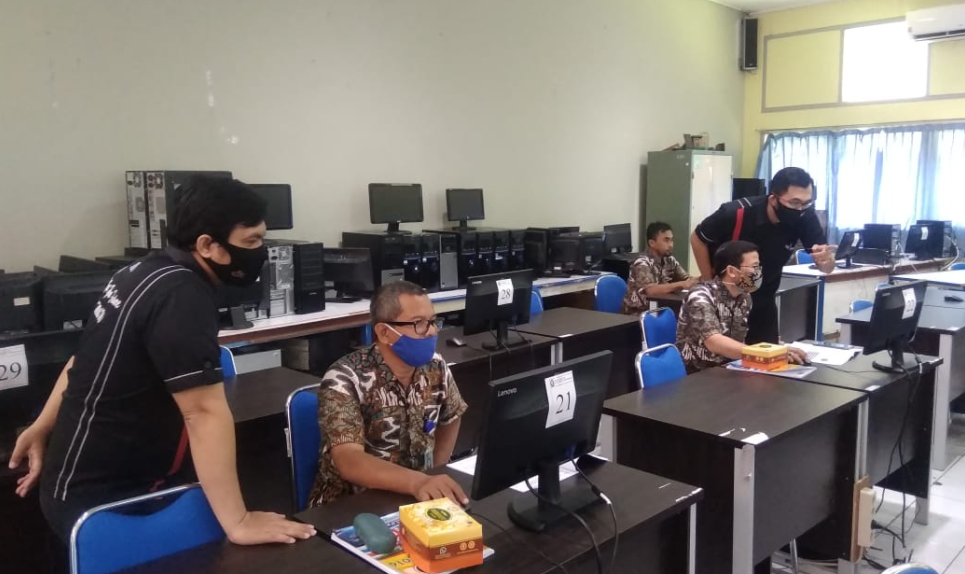 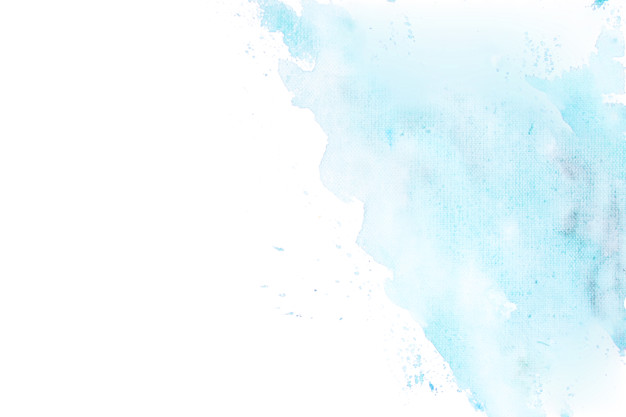 Sistem informasi terintegrasi SSO (E-DUK , E-Office, SKP Dosen-Tendik, BKD)
2. Penataan Tata Laksana
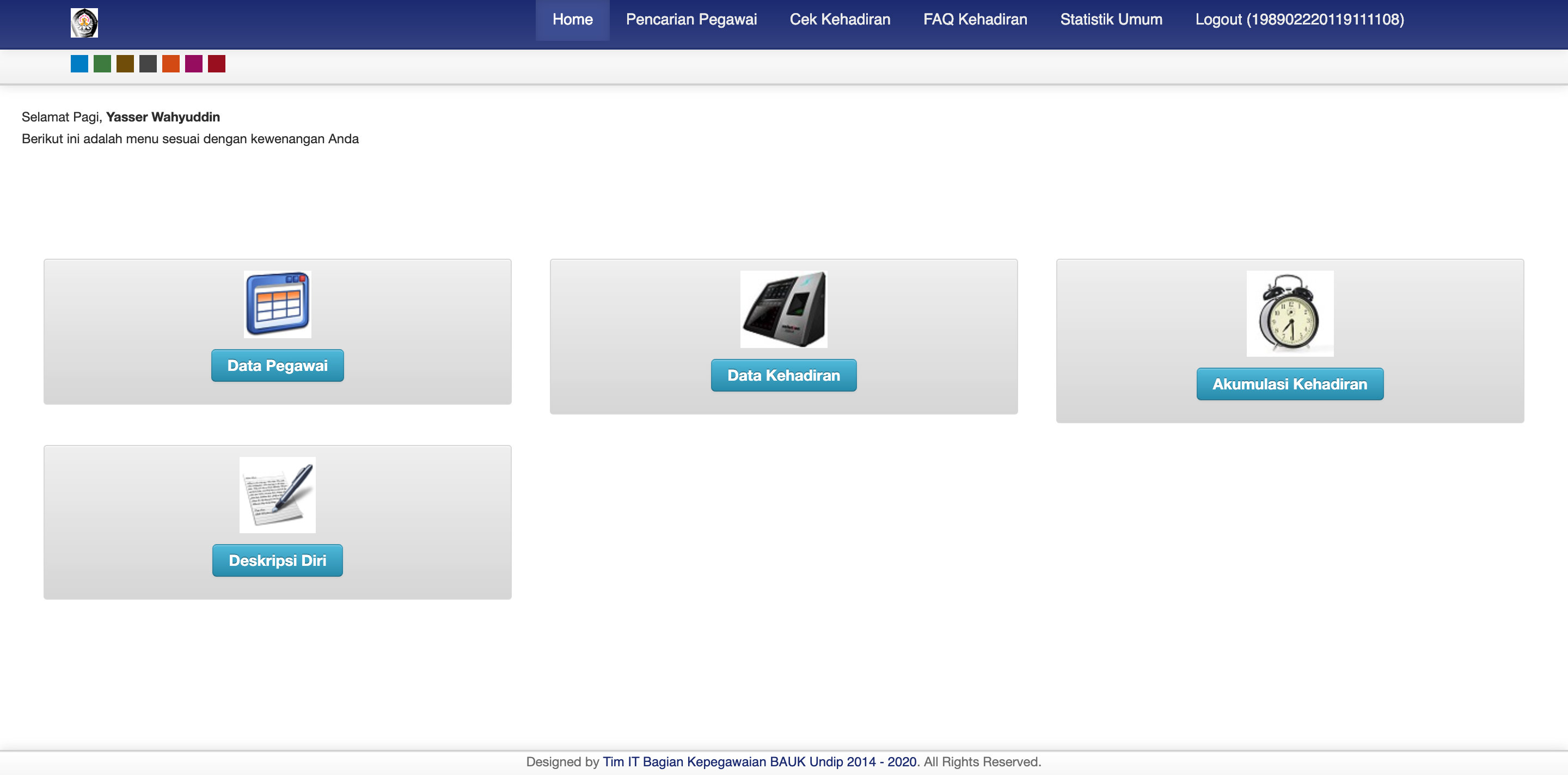 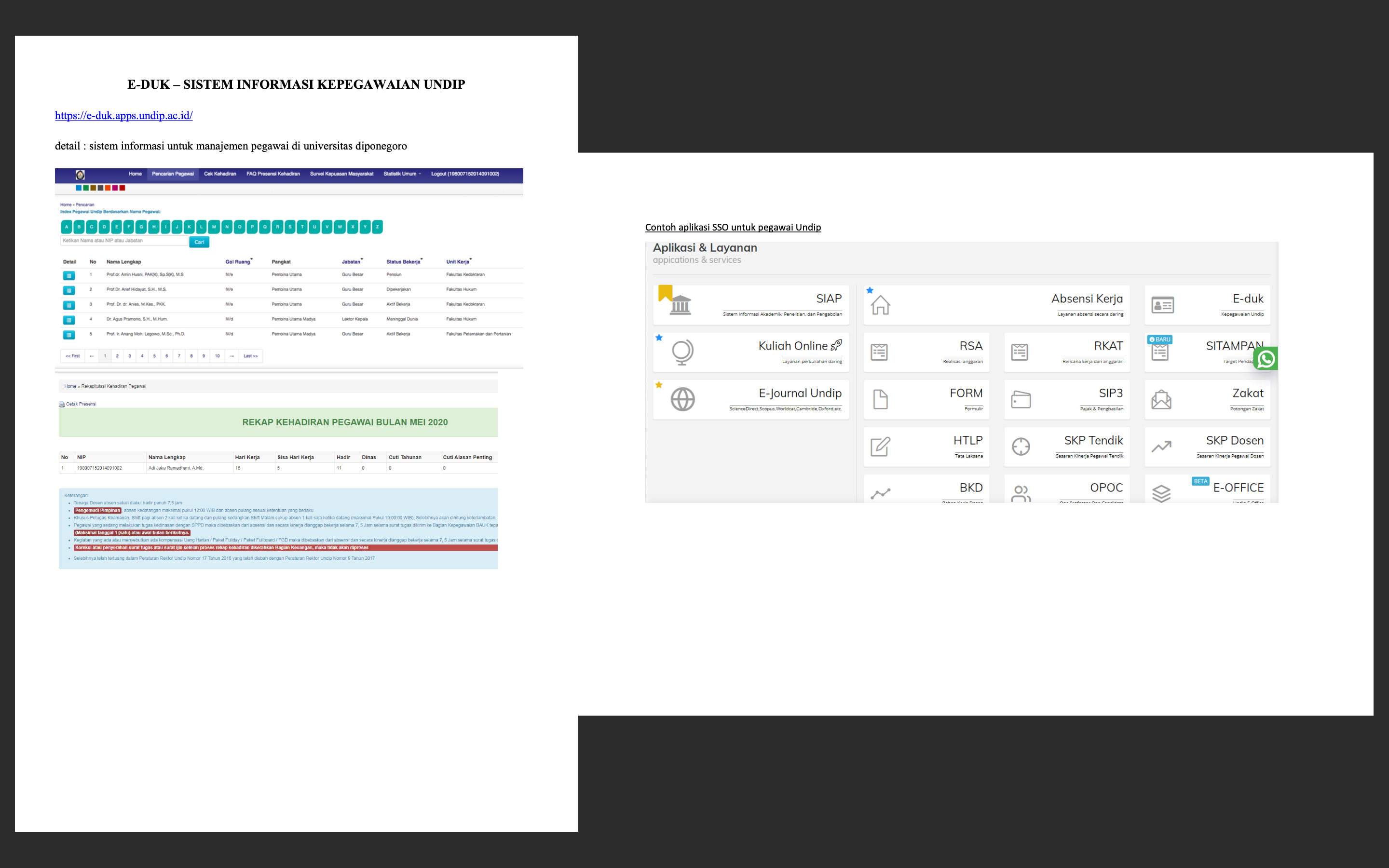 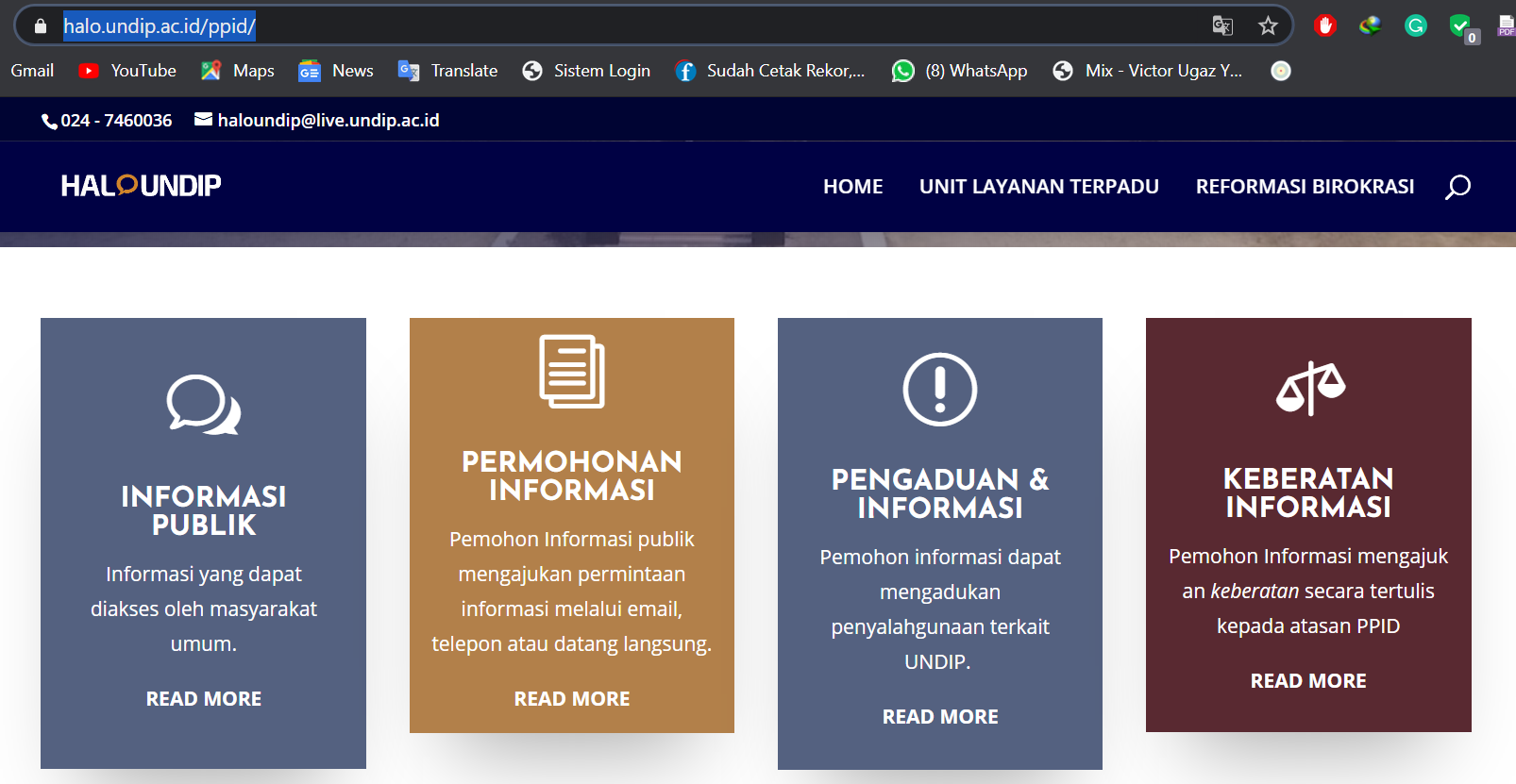 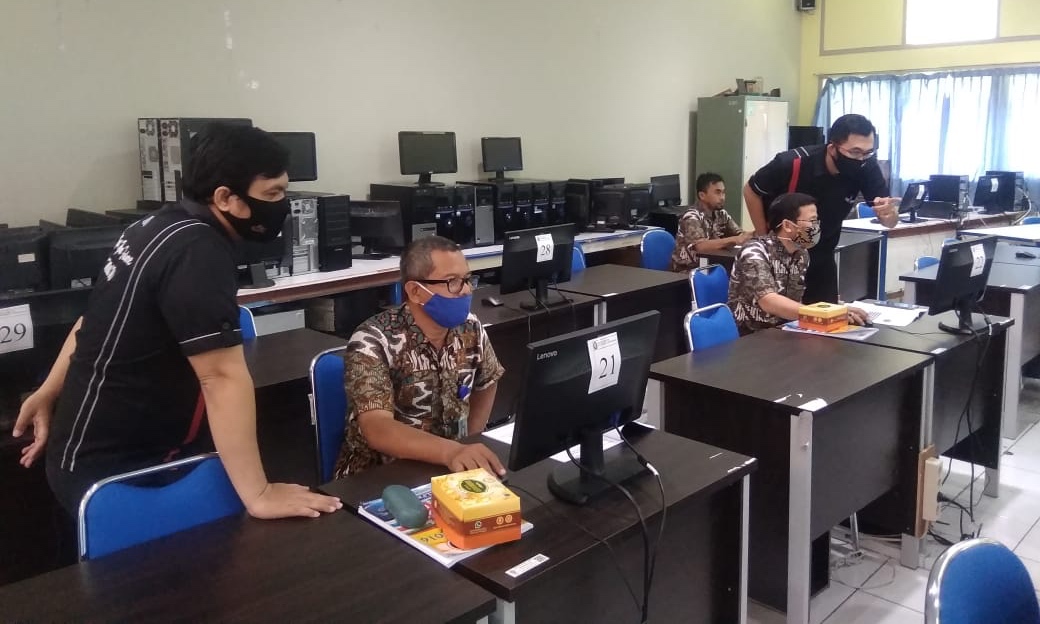 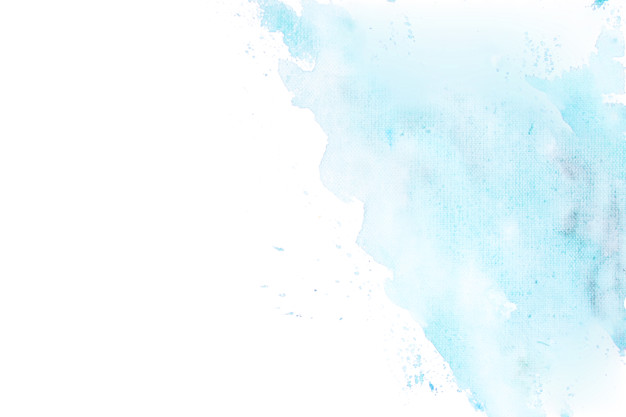 3. Penataan Sistem Manajemen SDM
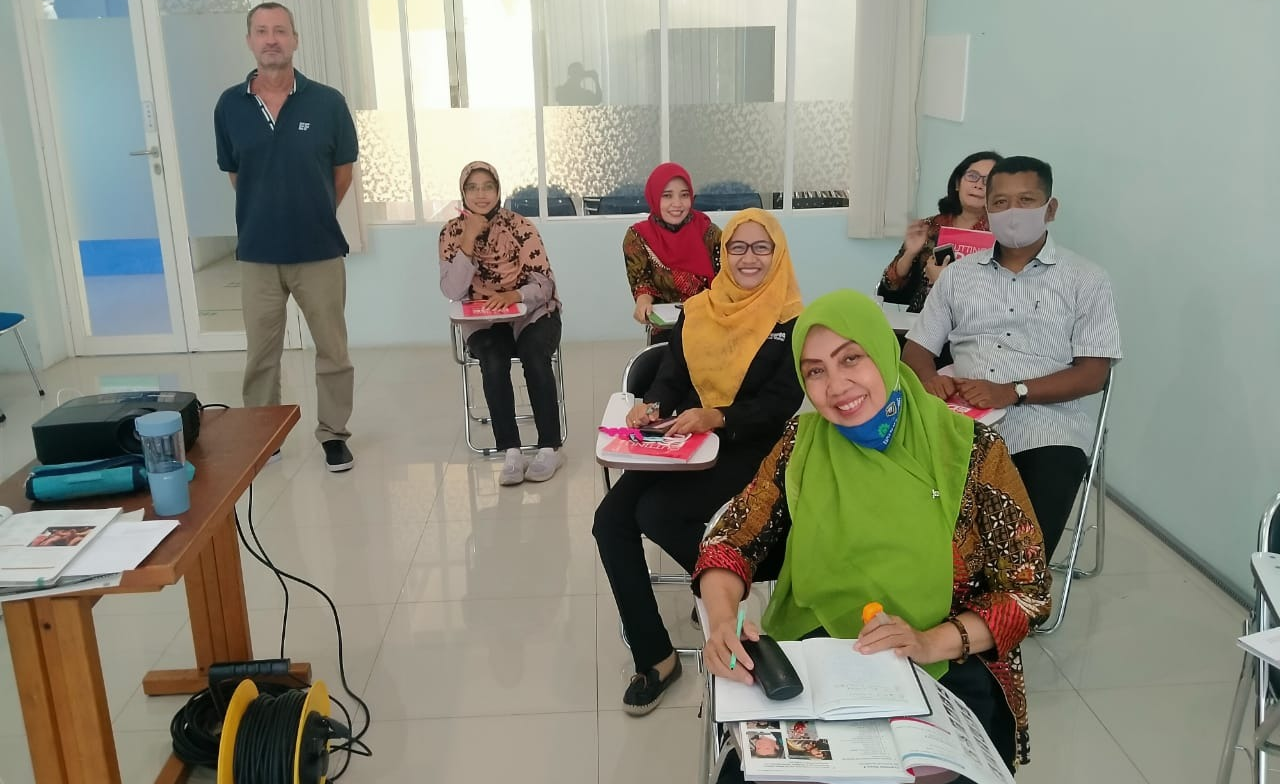 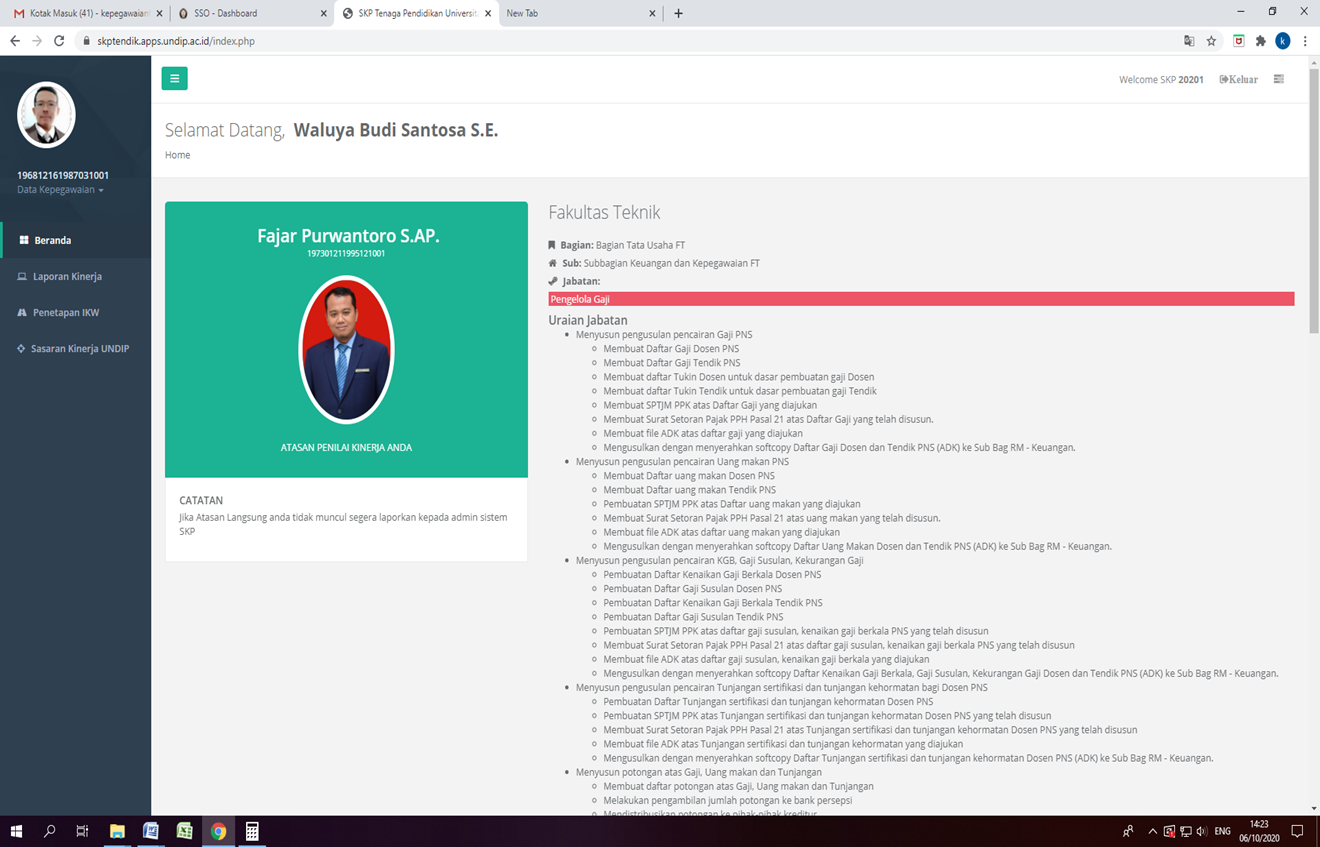 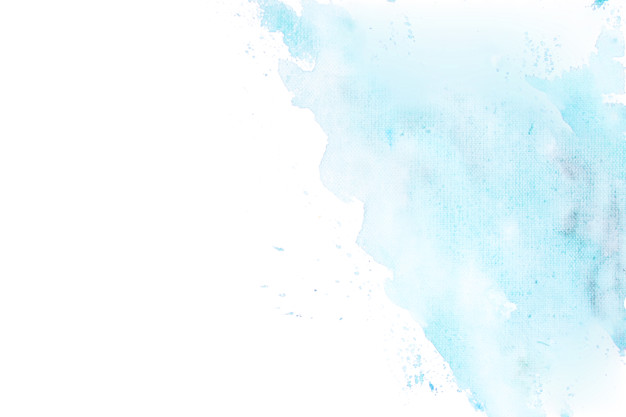 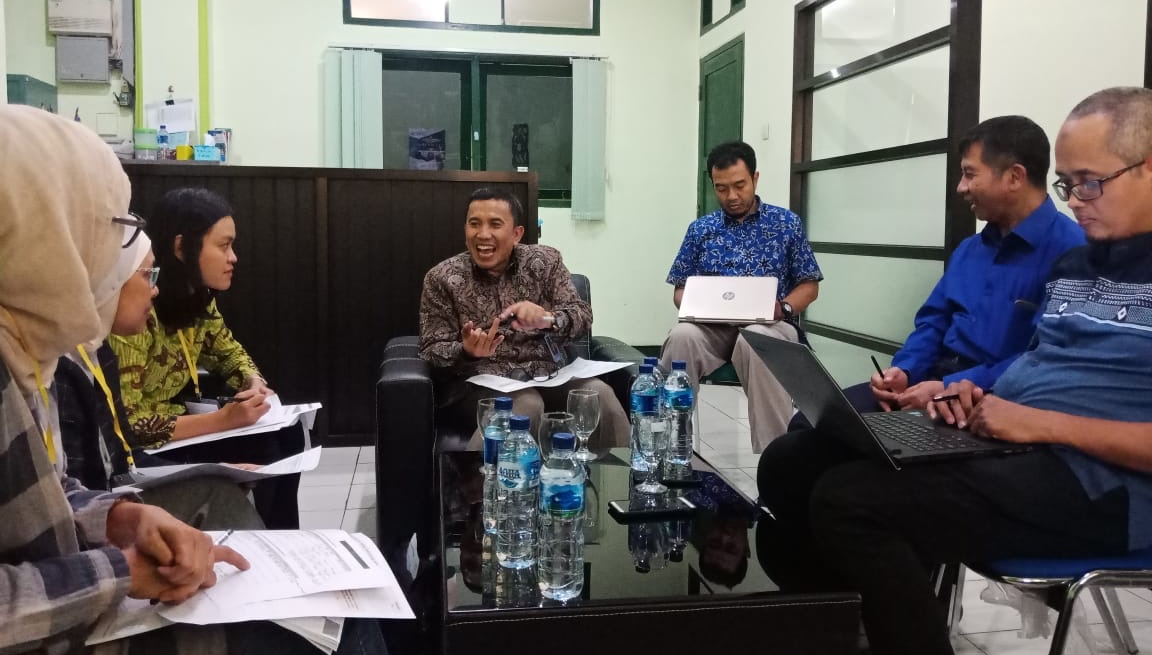 4. Penguatan Akuntabilitas
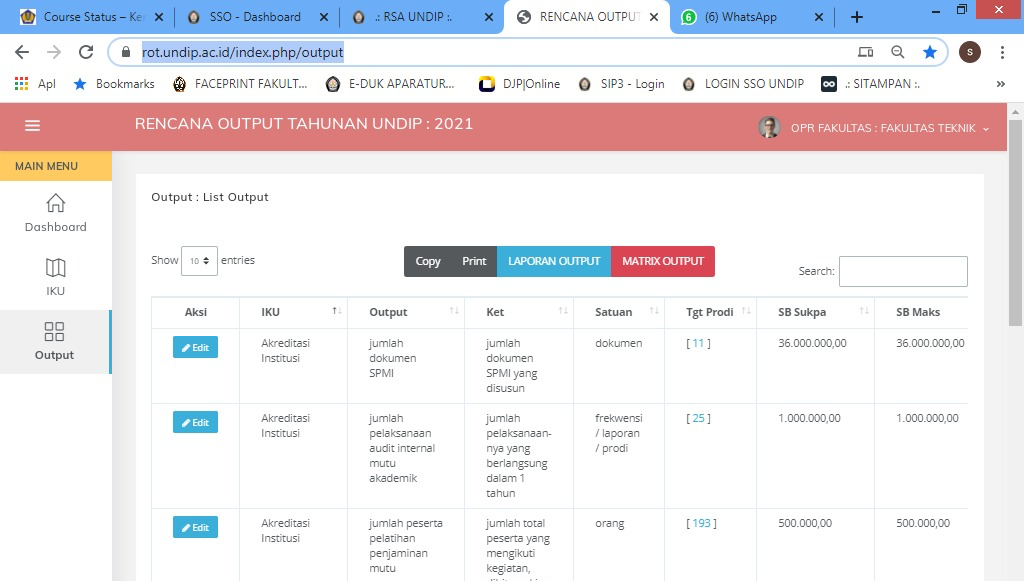 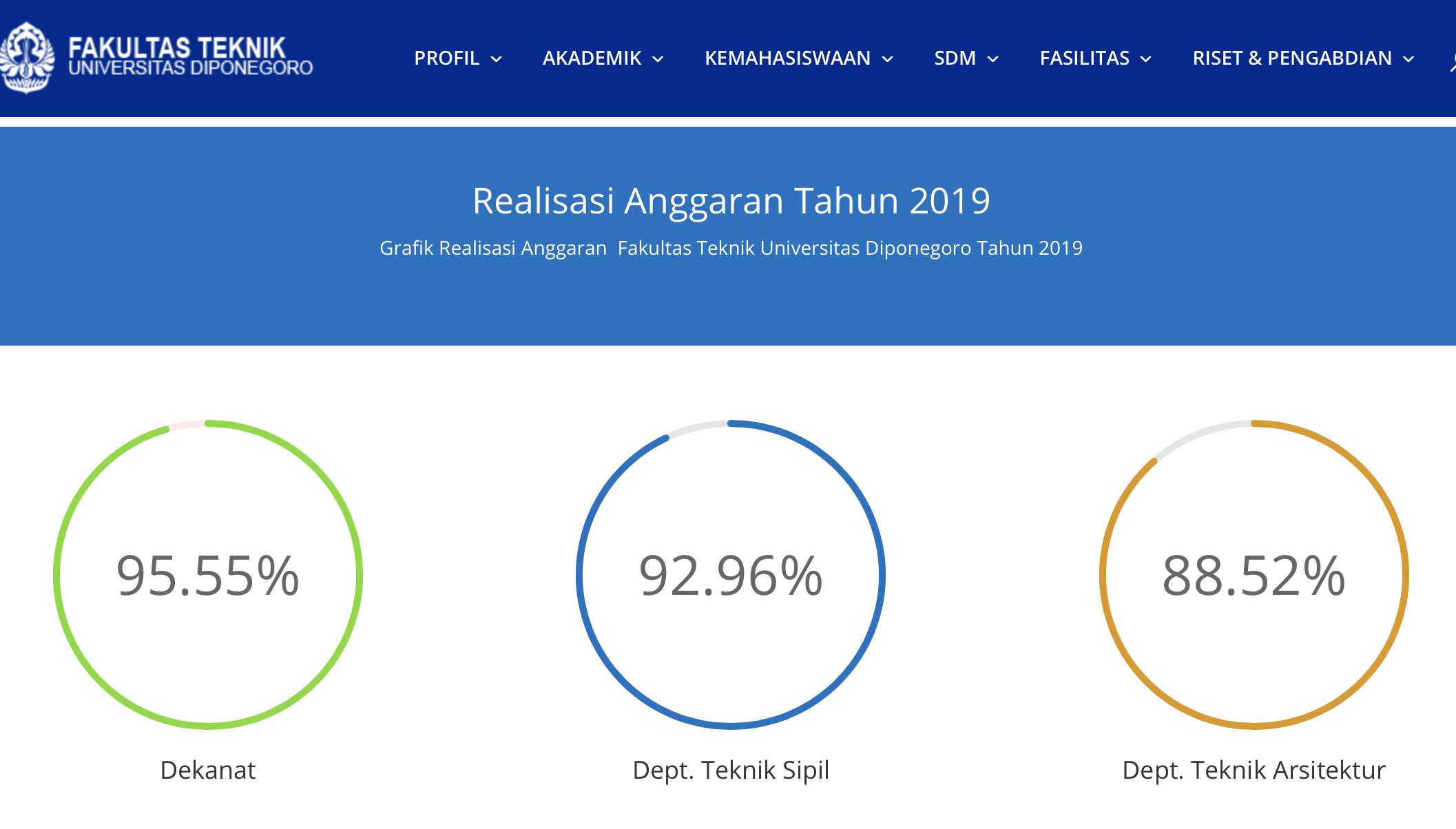 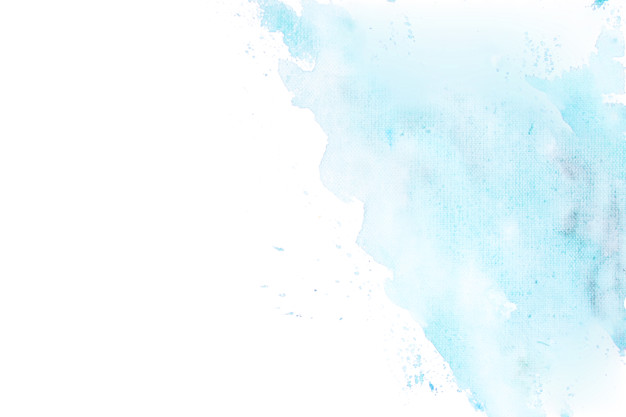 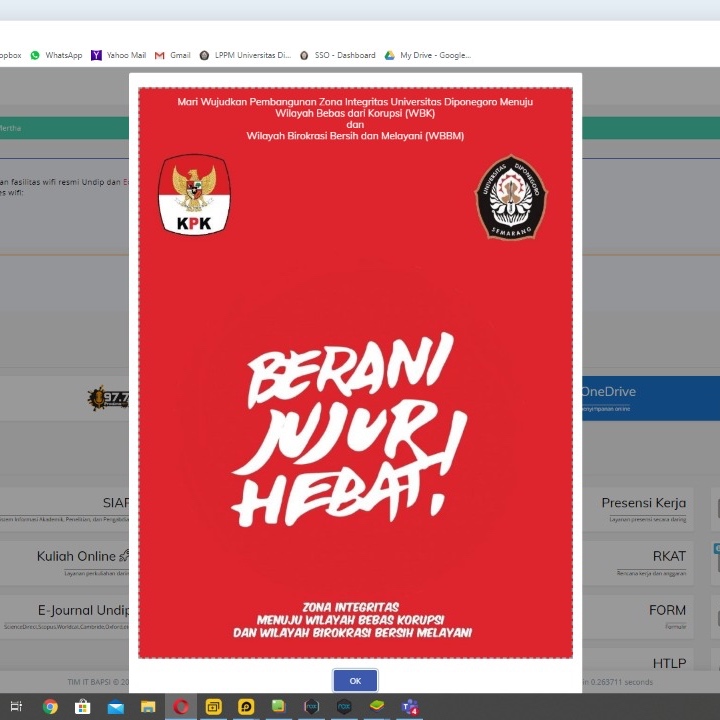 5. Penguatan Pengawasan
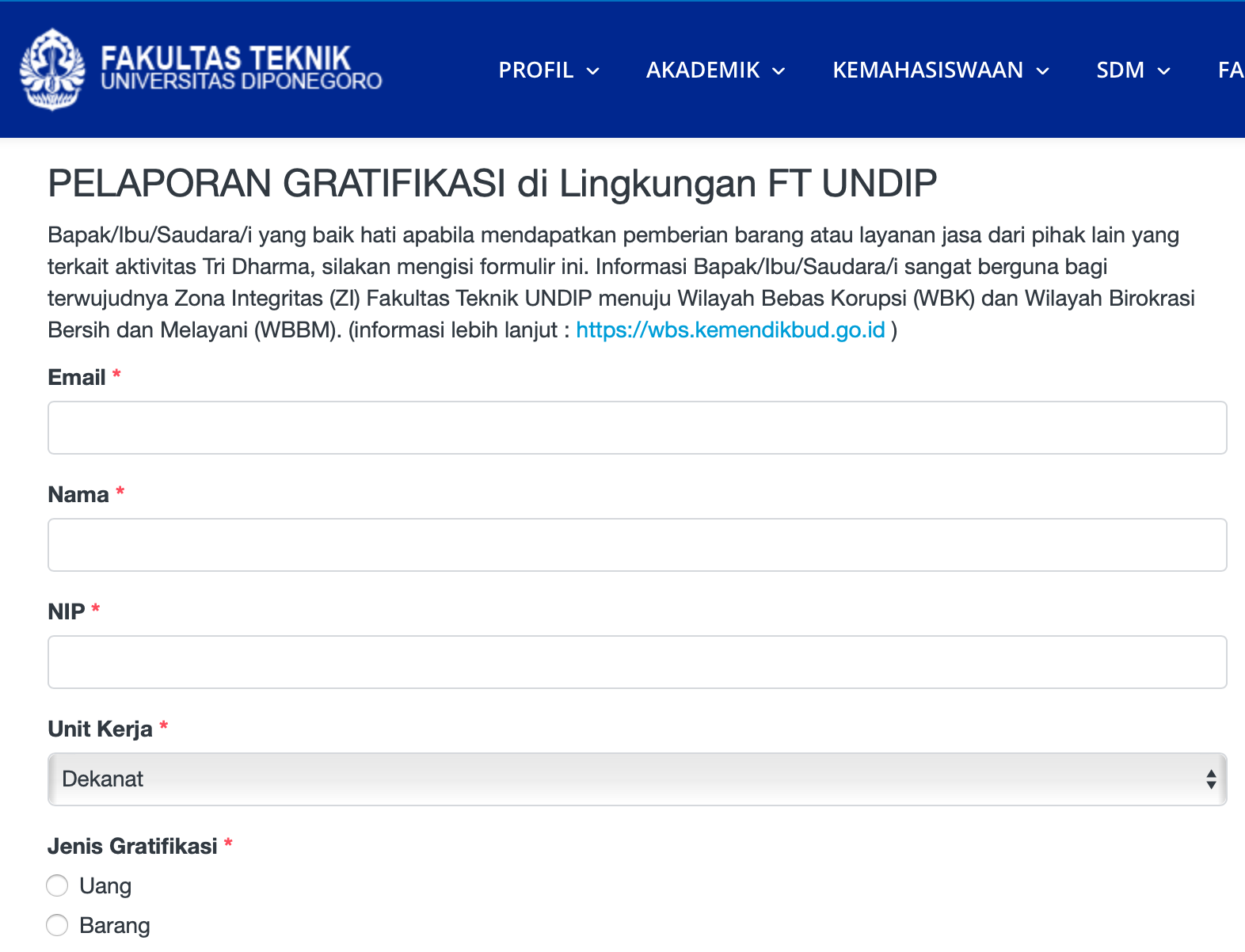 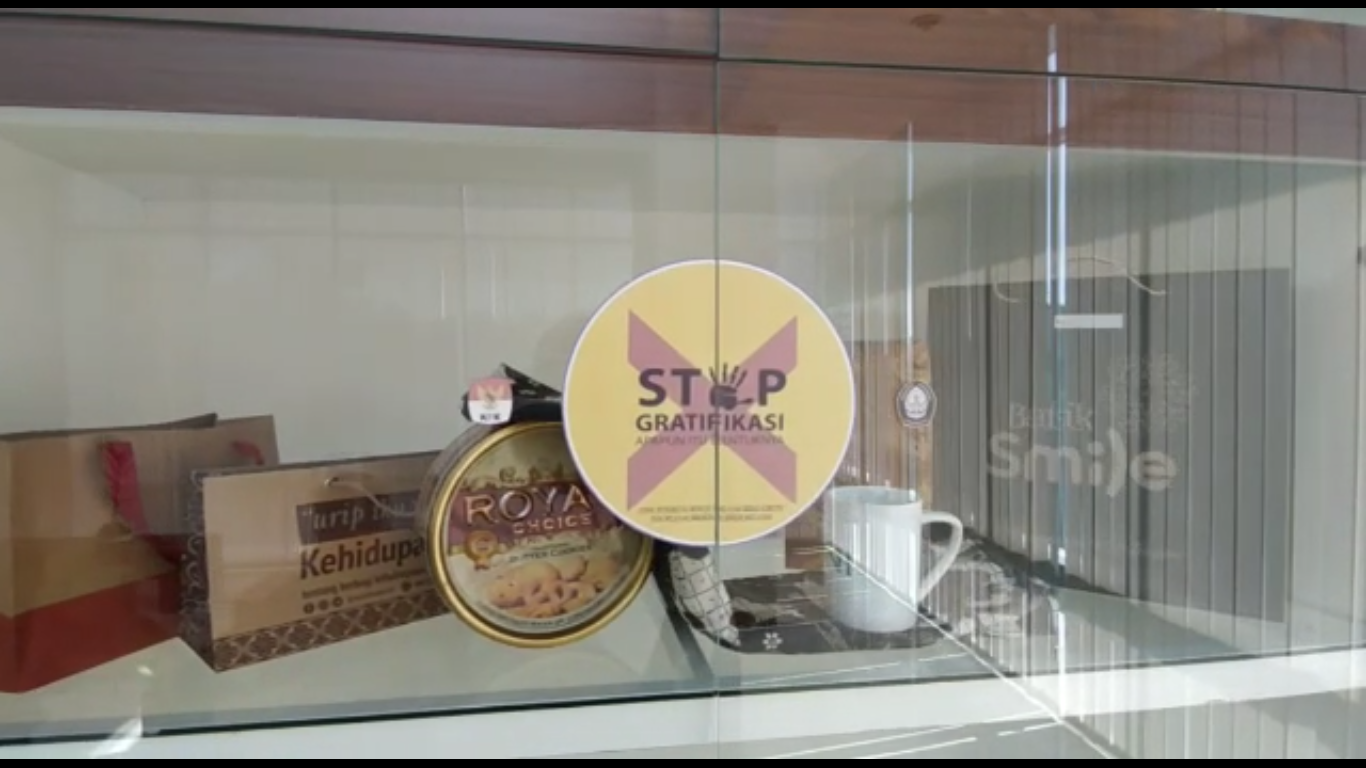 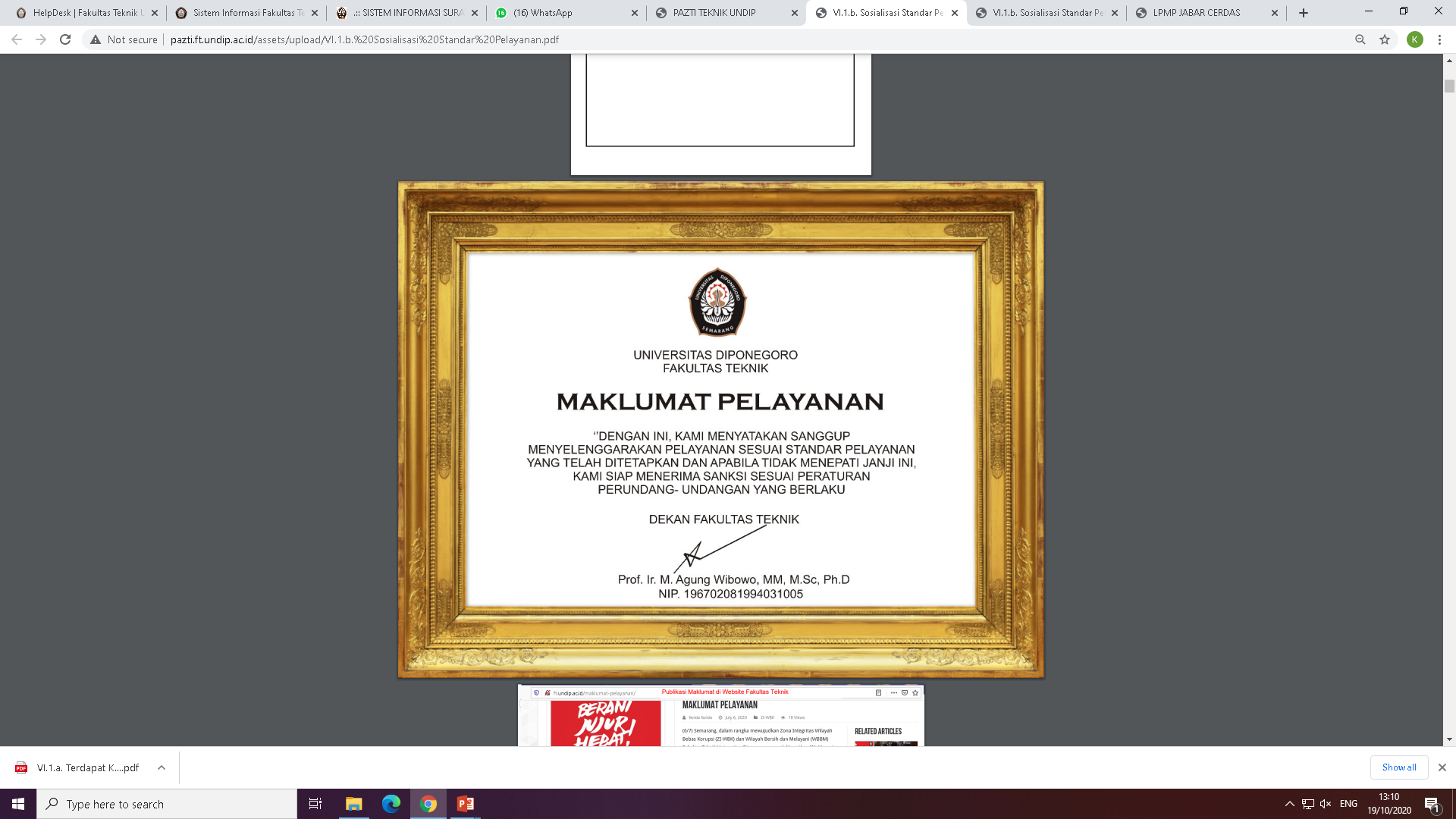 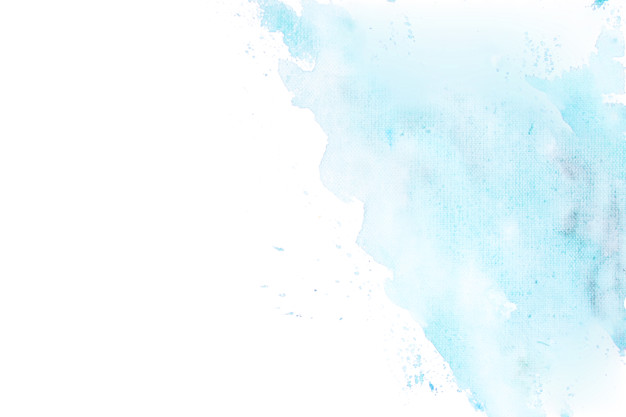 6. Standar Pelayanan Publik
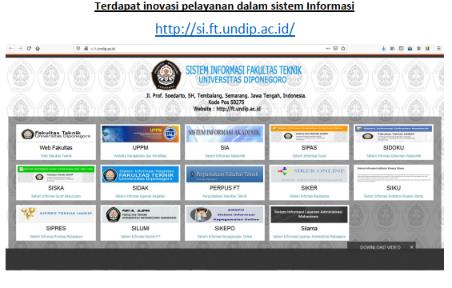 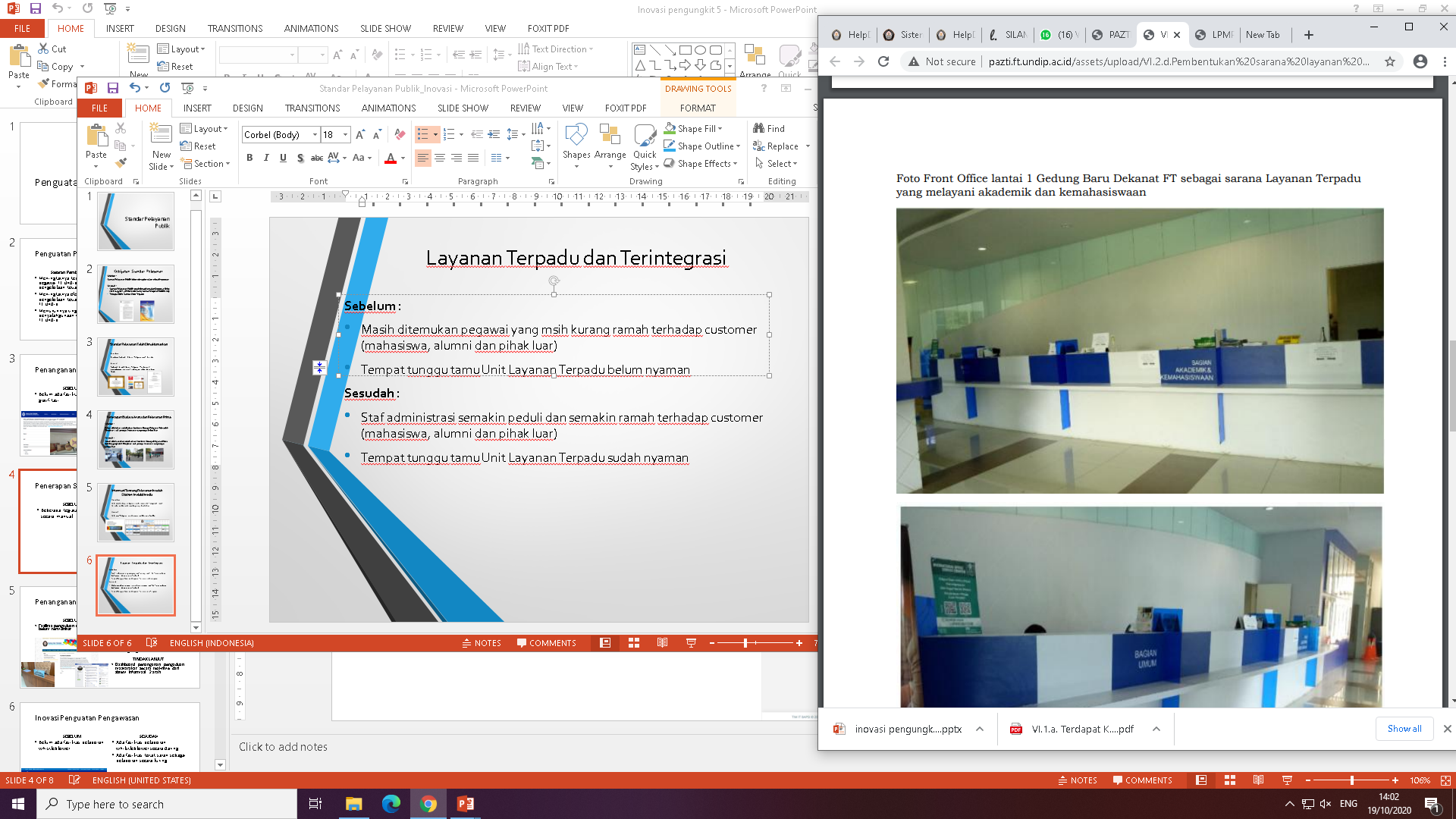 Inovasi Pelayanan saat COVID-19
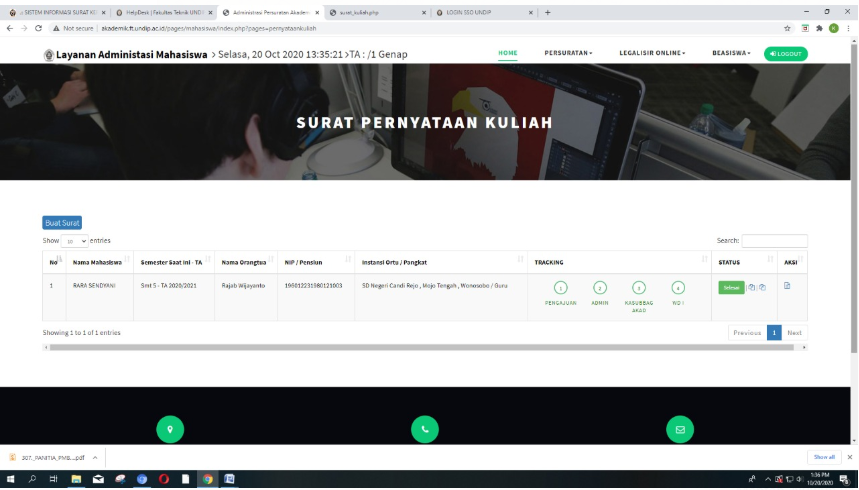 Ijin Kerja Praktek dan Surat Tugas Kerja Praktek Mahasiswa secara online dengan sistem tracking (dari sekitar 2-3 hari menjadi 1 hari selesai)
Surat Keterangan Mahasiswa secara online dengan sistem tracking  (dari sekitar 2-3 hari menjadi 1 hari selesai)
Legalisir Ijazah dan Transkrip Akademik Alumni secara online dengan sistem tracking kerjasama dengan J&T (Tidak harus datang langsung)
Perkuliahan secara online dengan KULON II dan MS Teams
Kegiatan Penerimaan, Orientasi dan Kaderisasi  Mahasiswa baru secara online
Penggunaan dan fasilitasi Protokol ketat COVID-19 terkait Pelayanan dan Penelitian Tugas Akhir
Pelatihan, Workshop, International Conference dan Peningkatan Kompetensi Dosen dan Tendik semua diselanggarakan secara daring dengan Webinar
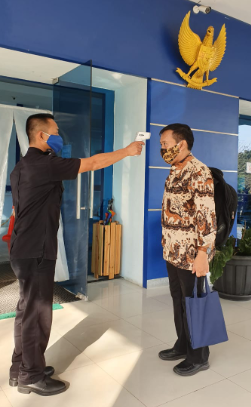 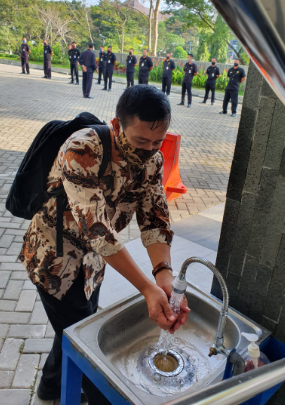 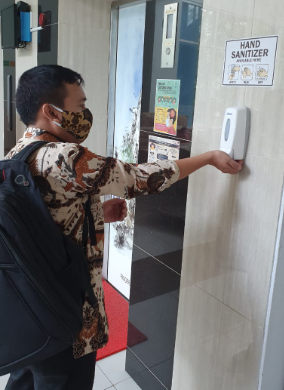 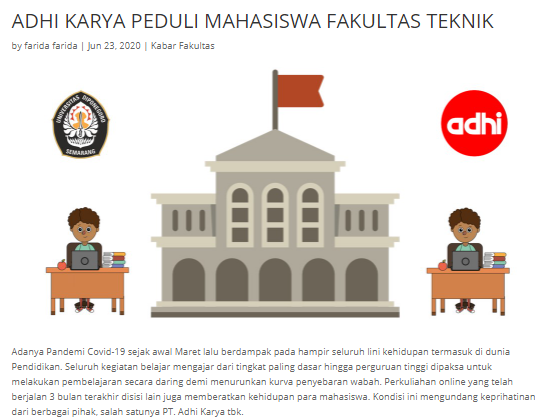 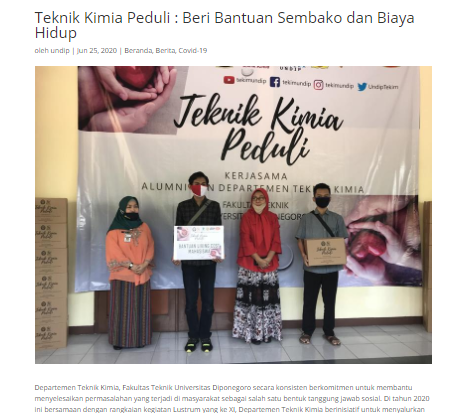 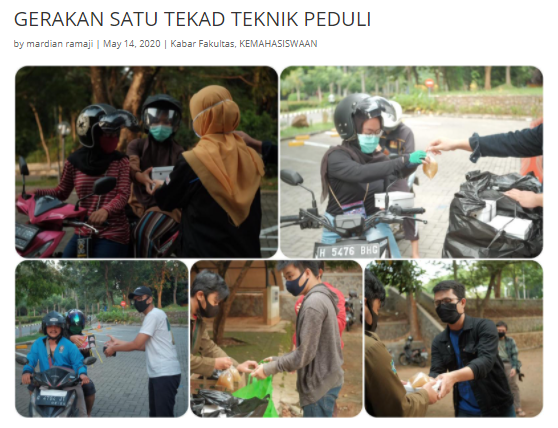 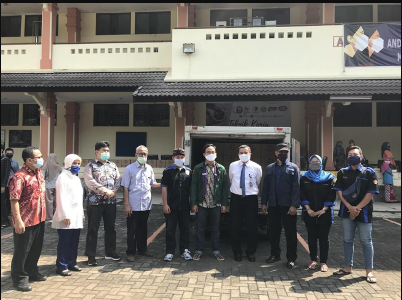 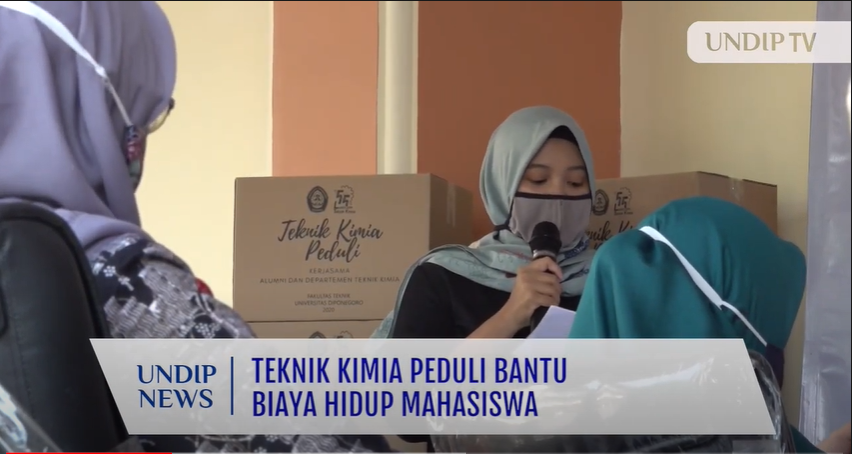 Kepedulian Fakultas Teknik Terhadap Masyarakat Sekitar
Testimoni
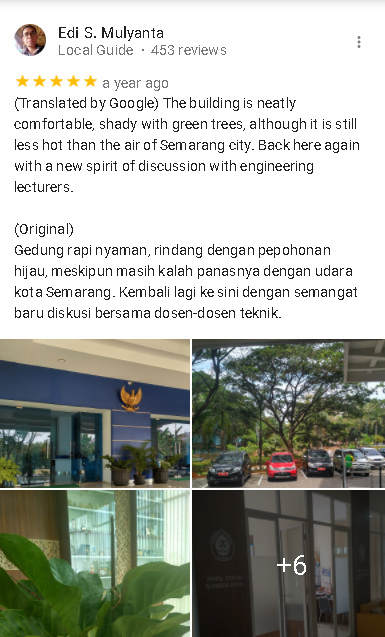 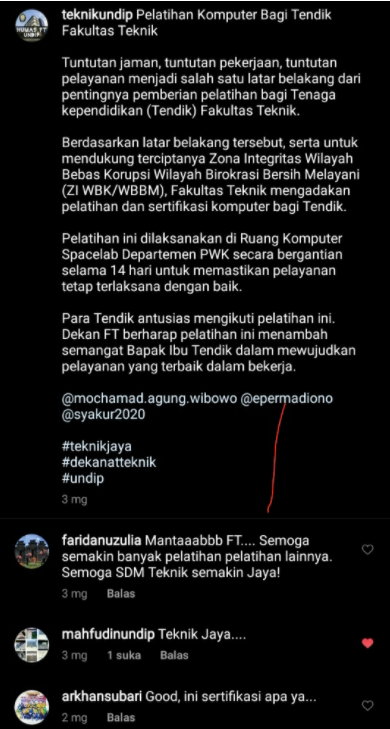 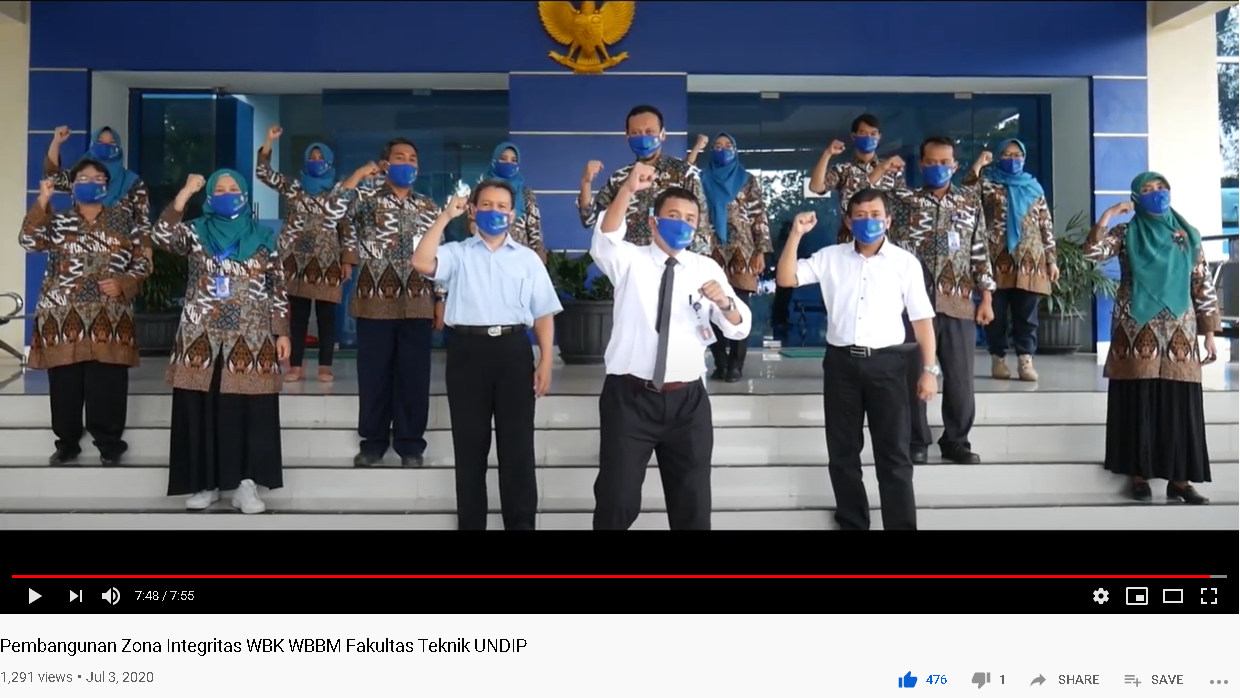 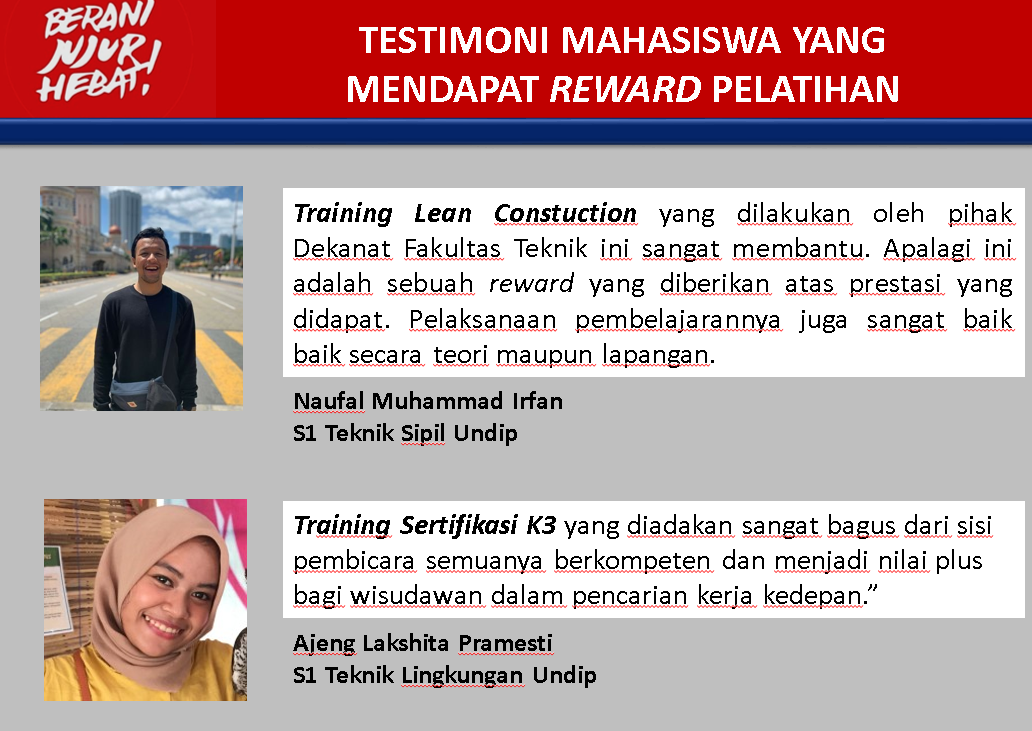 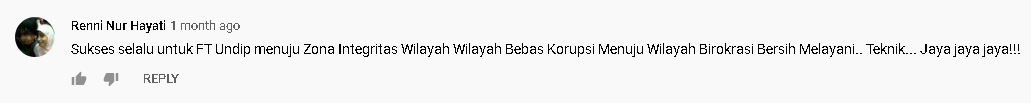 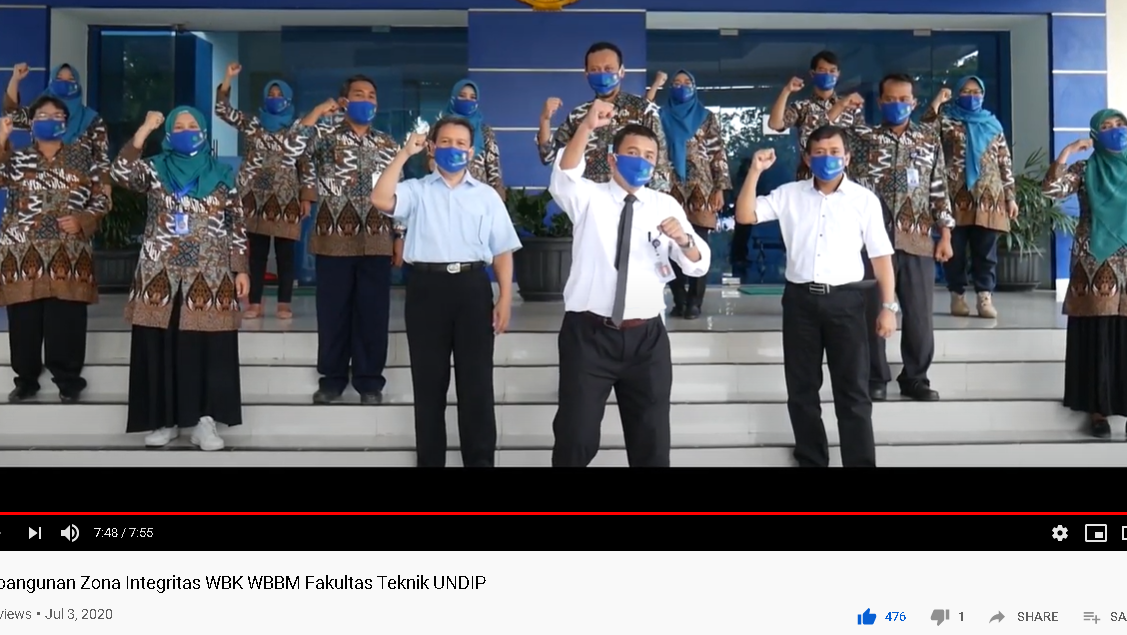 TEKNIIK... JAYA!